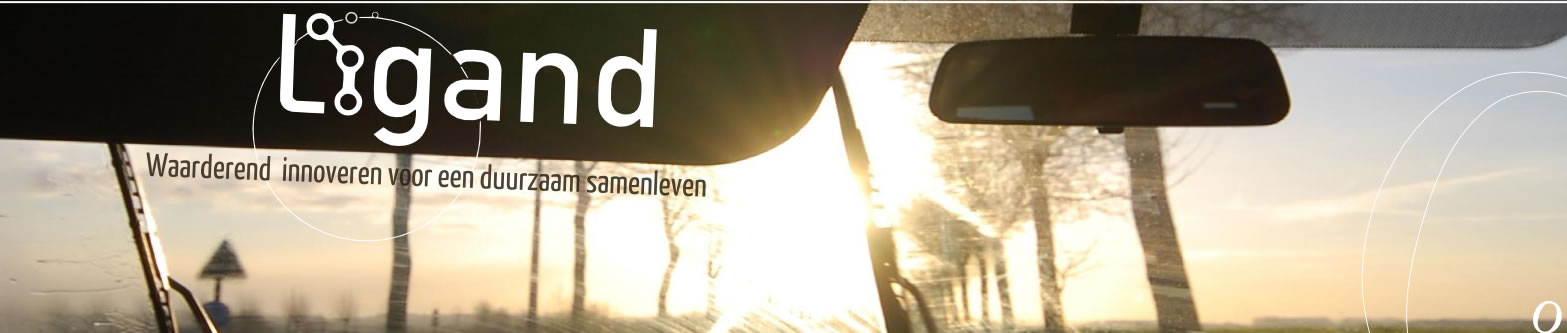 REORIENTATING ORGANIZATIONS

Stijn Deprez Ligand
2017
REORIENTATING ORGANIZATIONS - STIJN DEPREZ
1
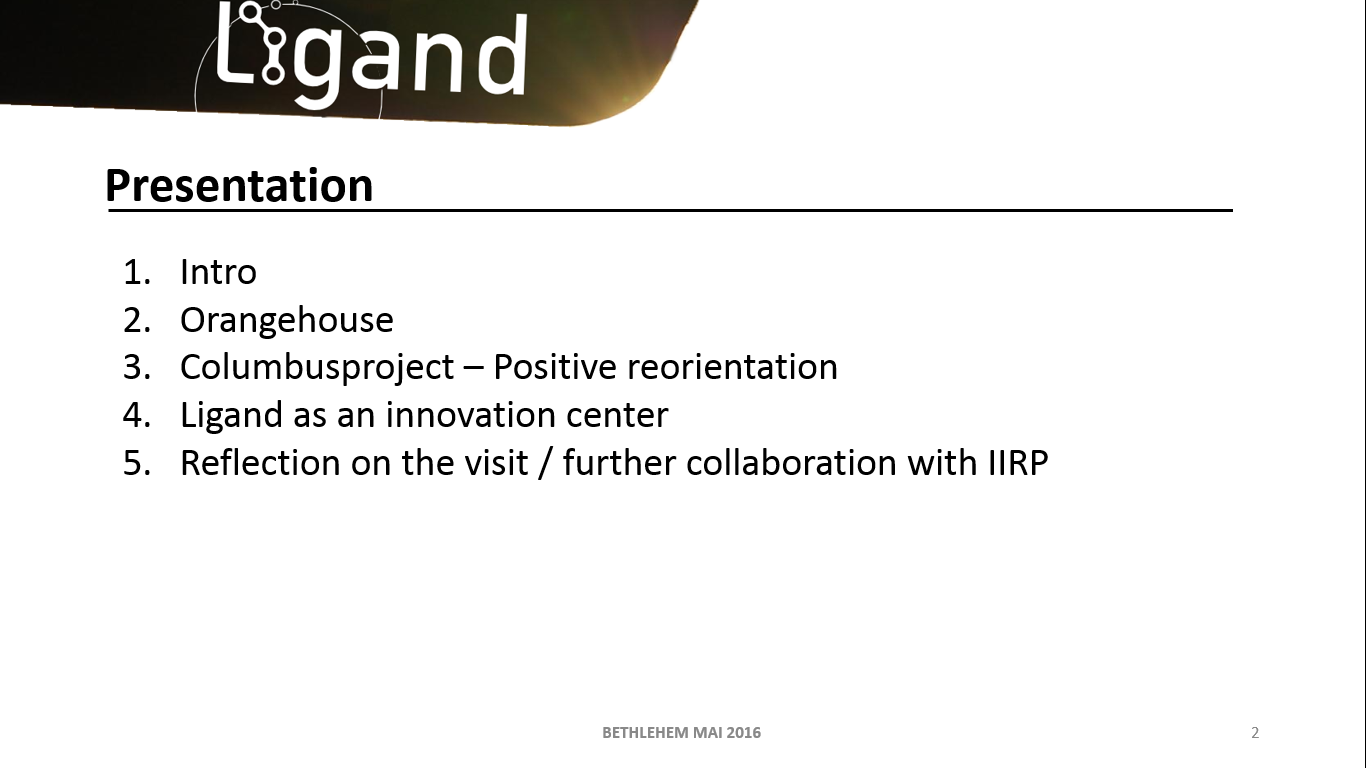 The state of Stijn Deprez
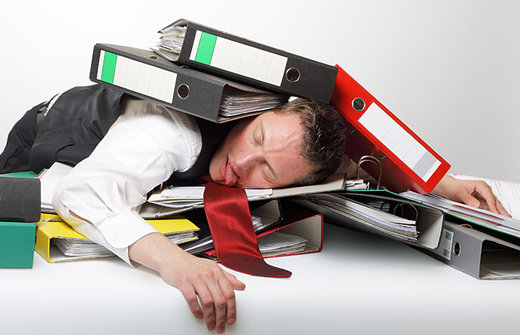 REORIENTATING ORGANIZATIONS - STIJN DEPREZ
2
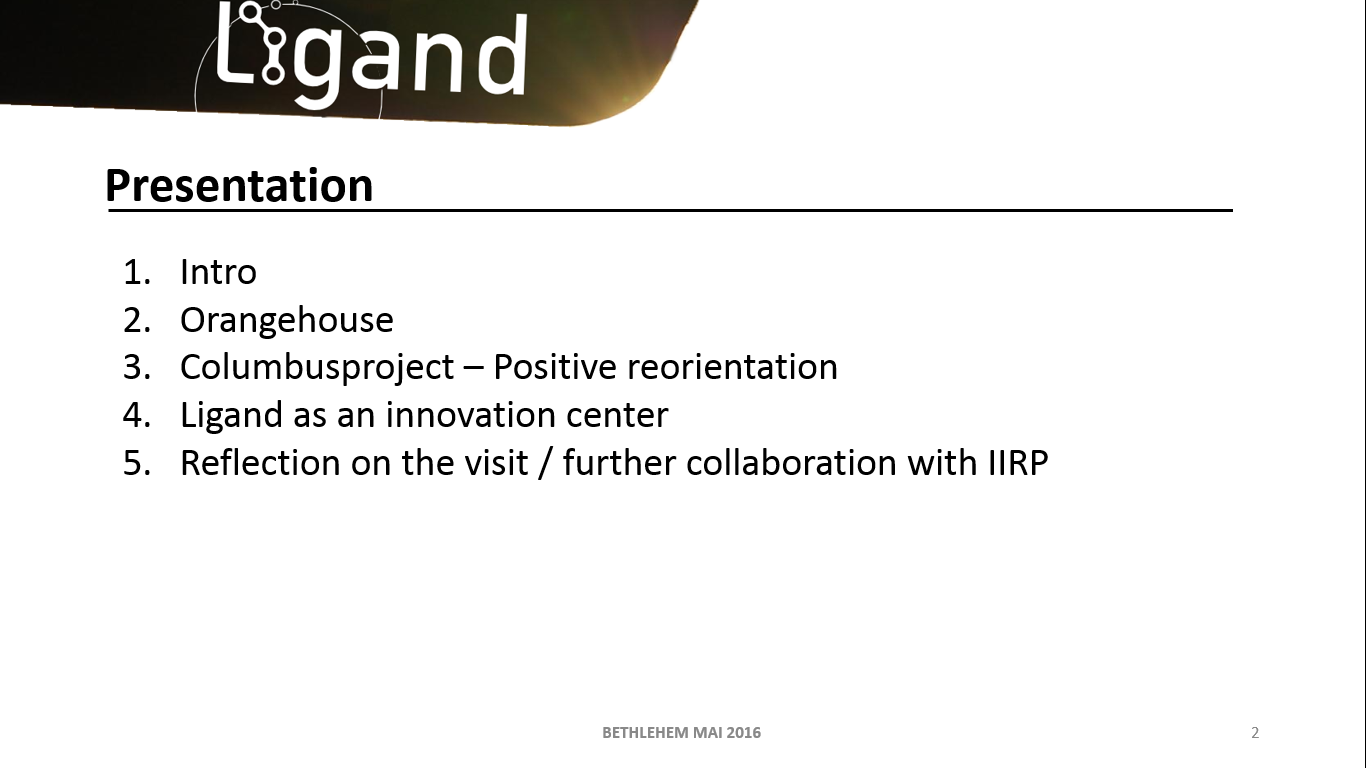 May 2016
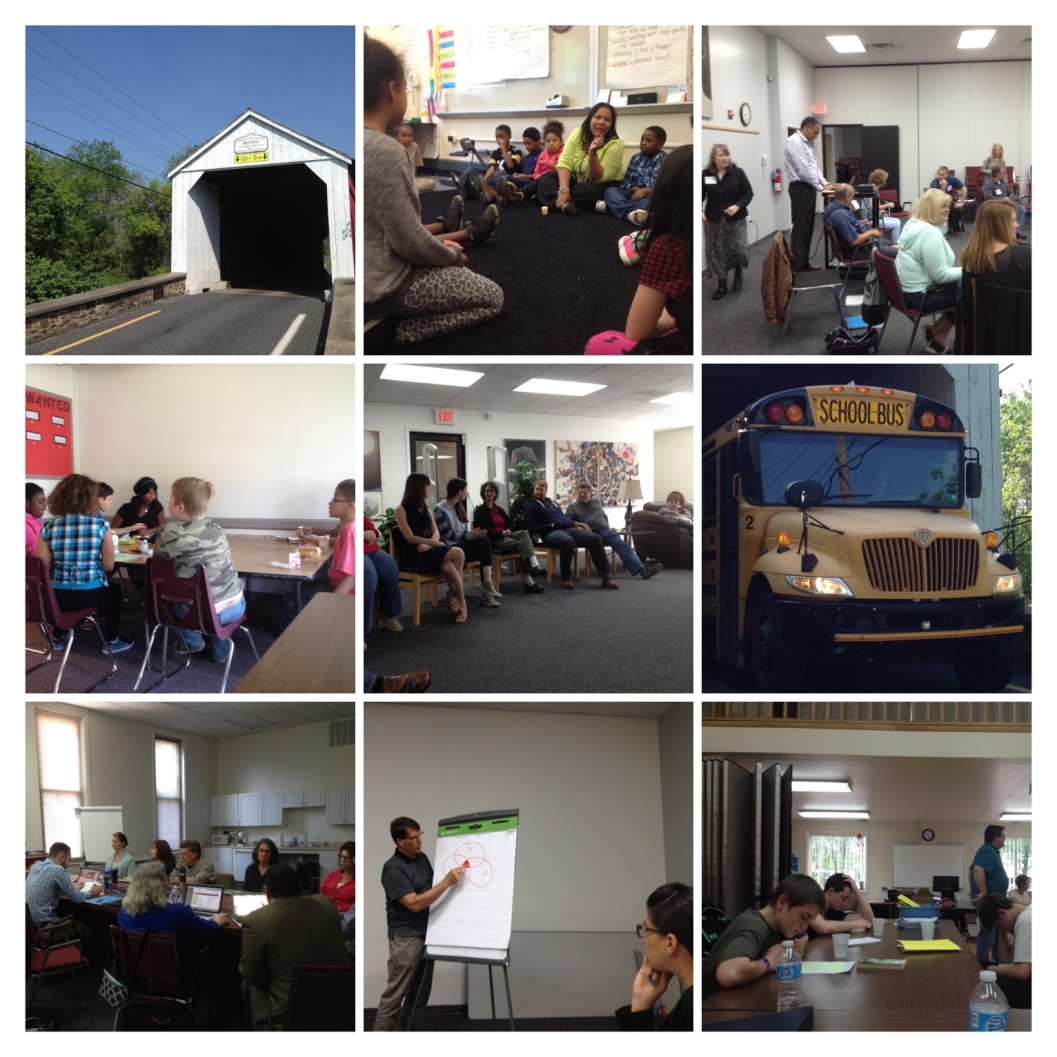 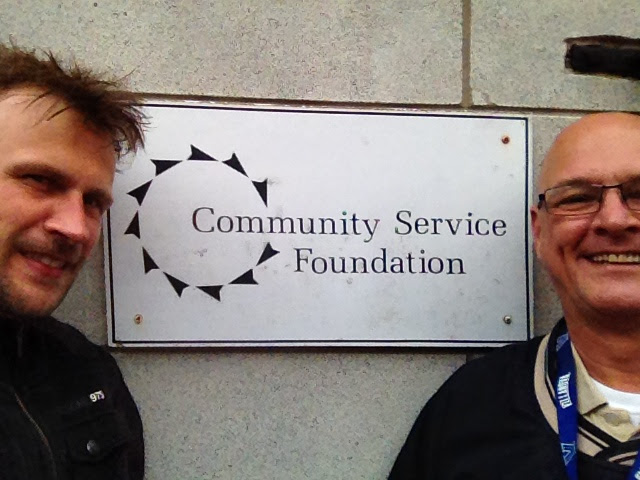 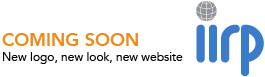 REORIENTATING ORGANIZATIONS - STIJN DEPREZ
3
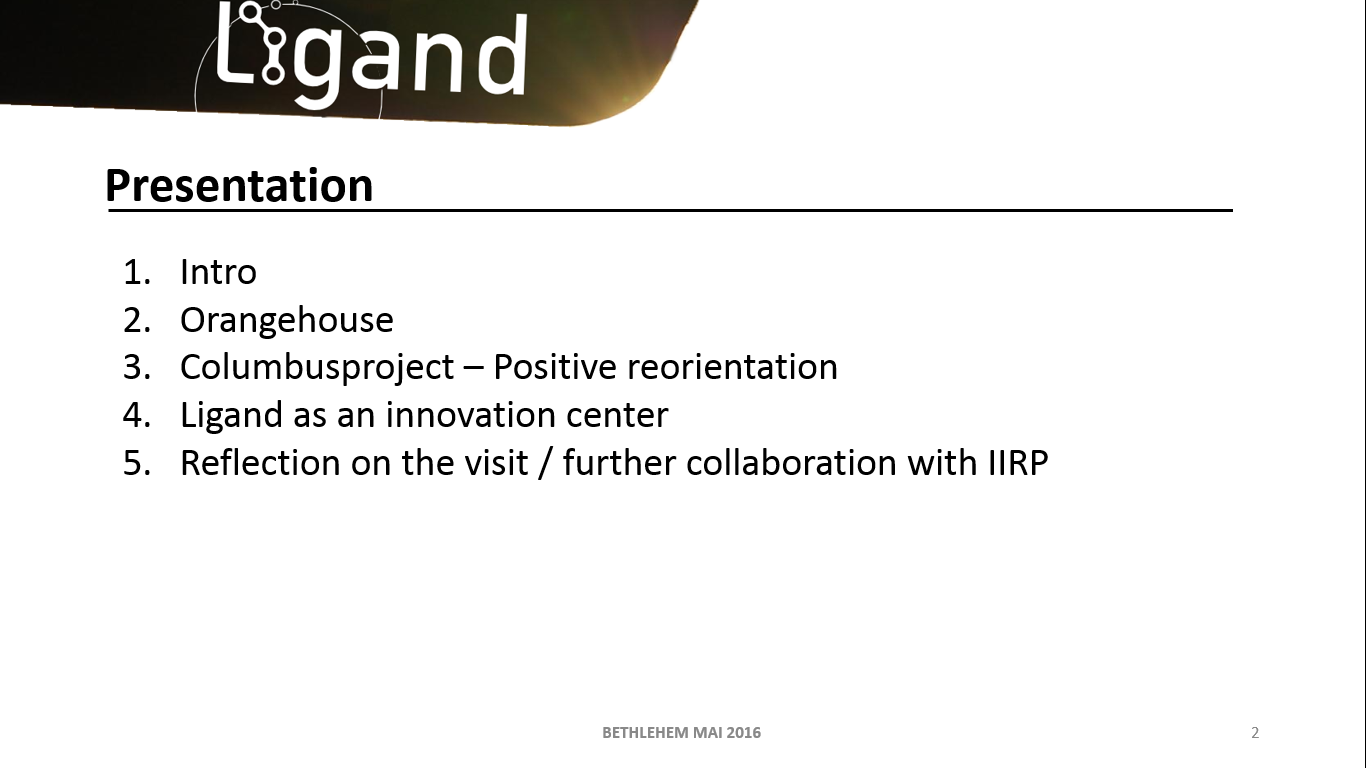 September 2016
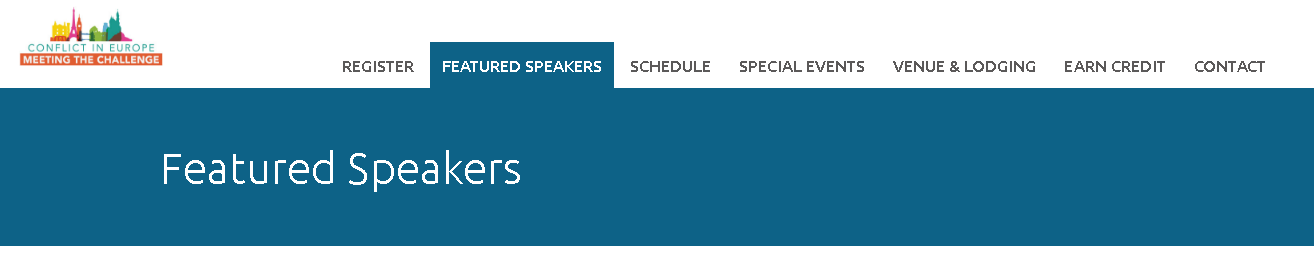 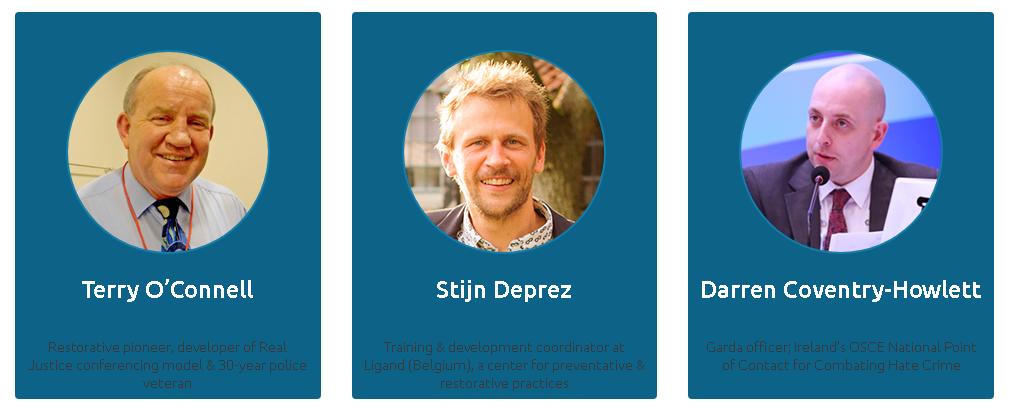 REORIENTATING ORGANIZATIONS - STIJN DEPREZ
4
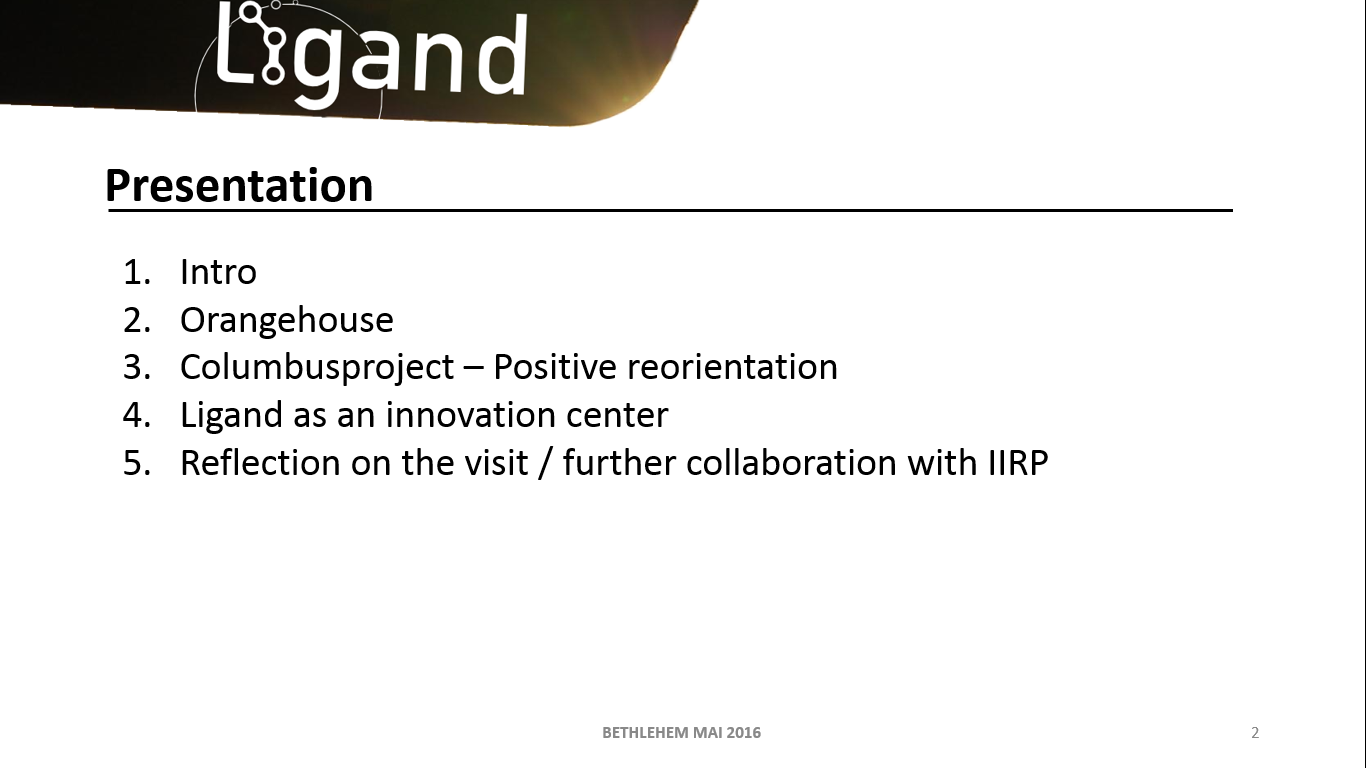 Two weeks ago
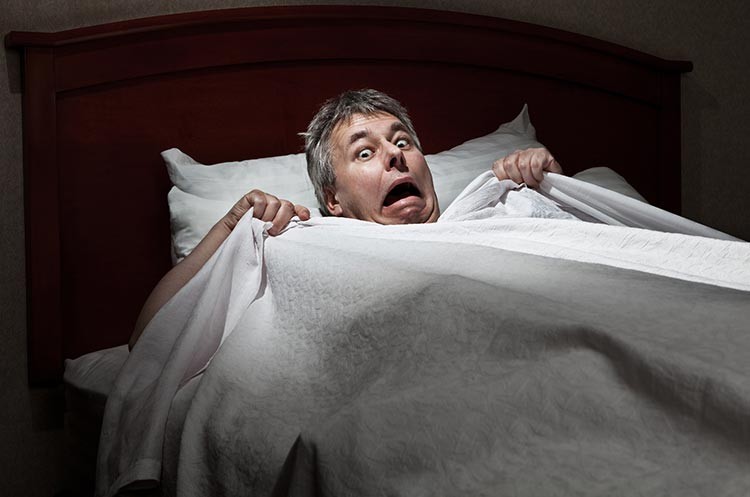 REORIENTATING ORGANIZATIONS - STIJN DEPREZ
5
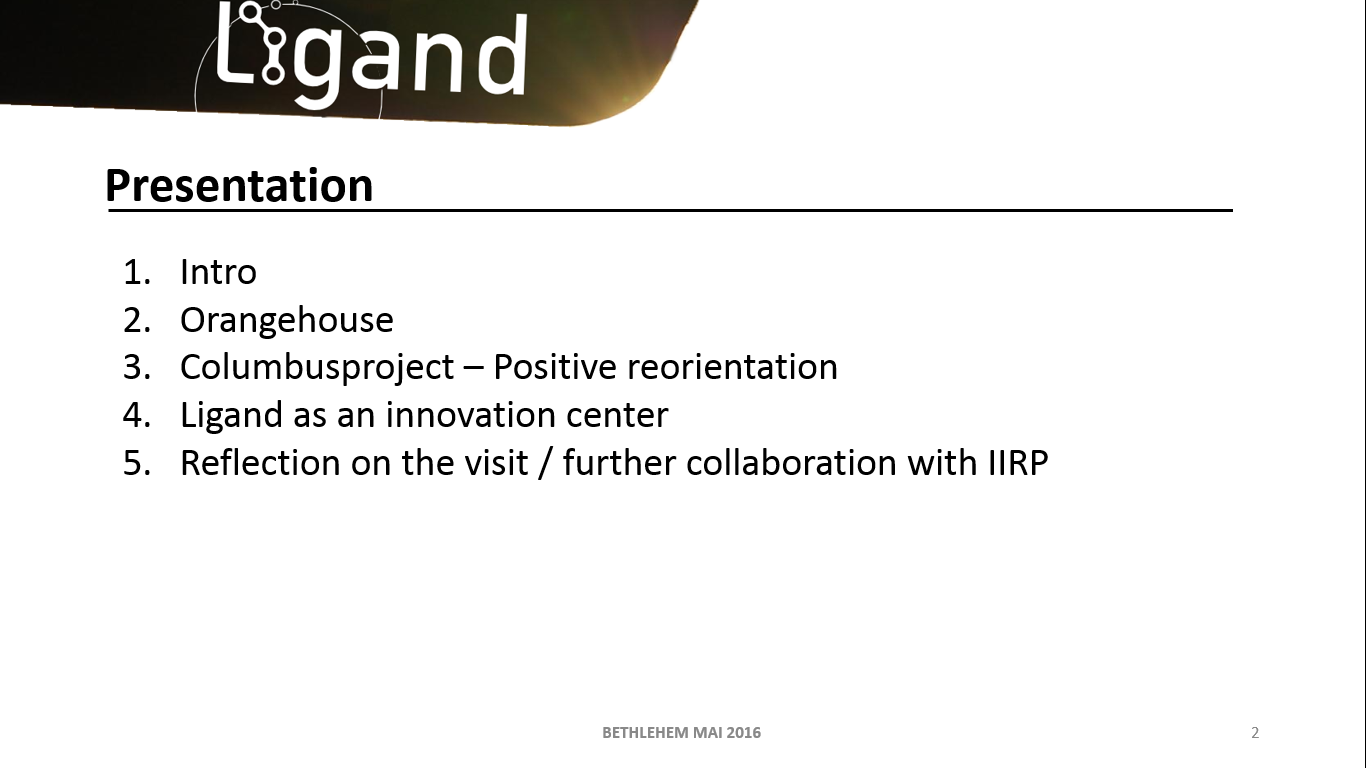 Two weeks ago
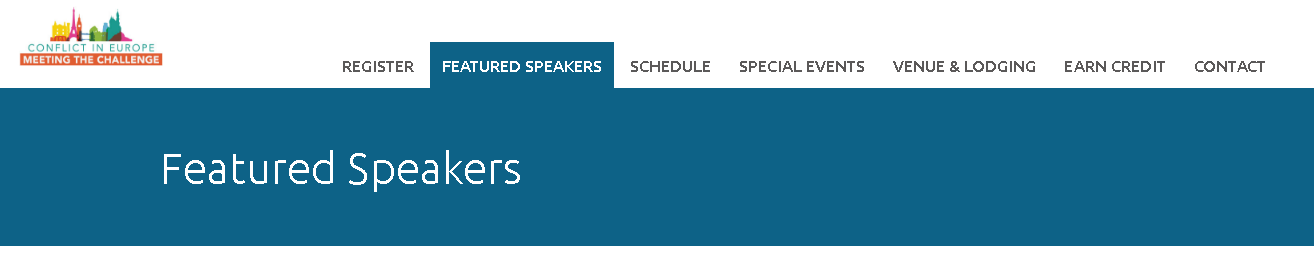 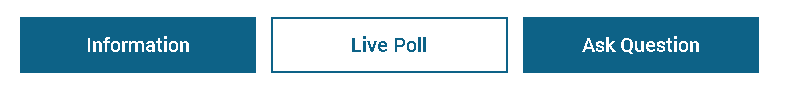 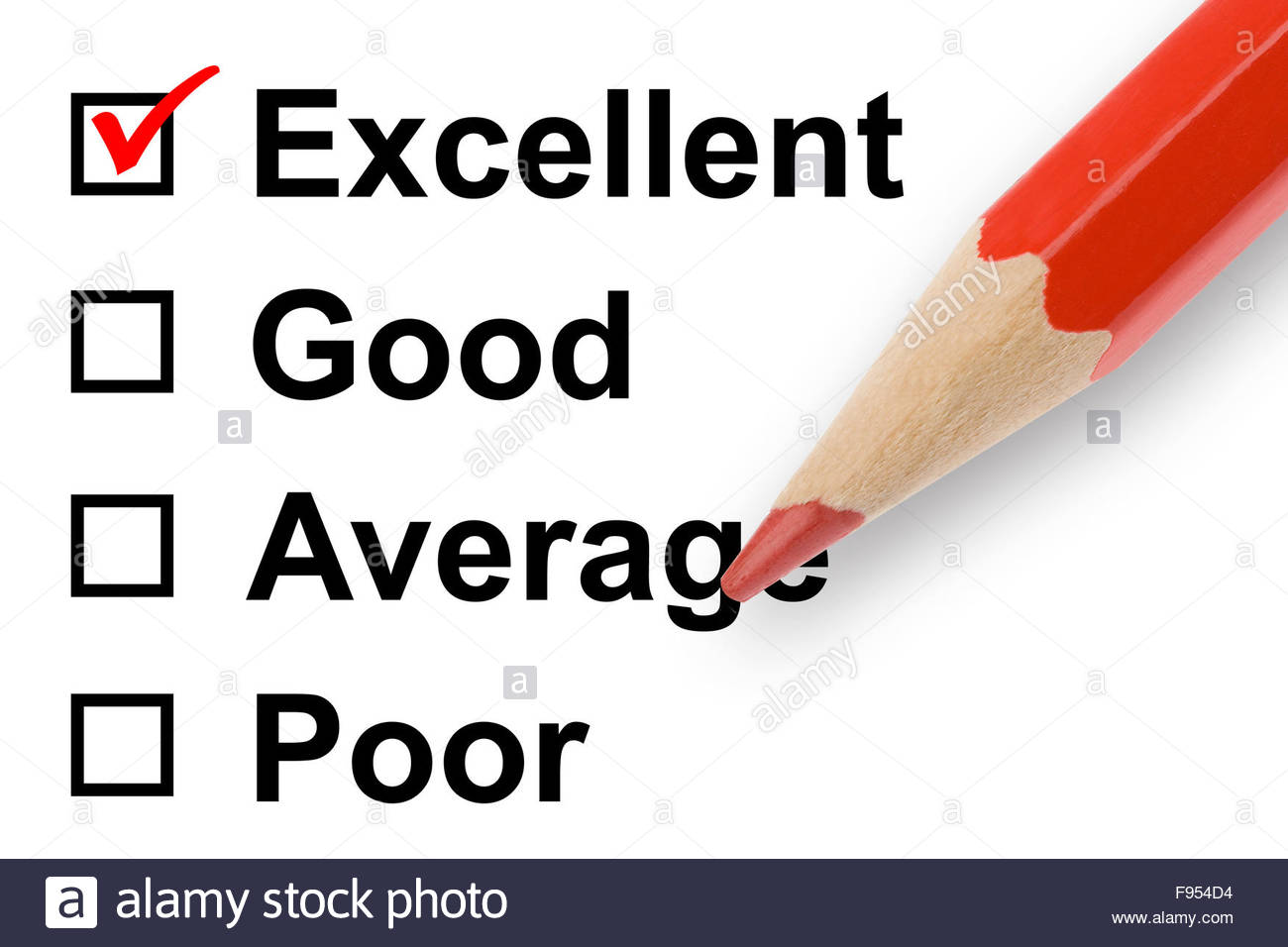 REORIENTATING ORGANIZATIONS - STIJN DEPREZ
6
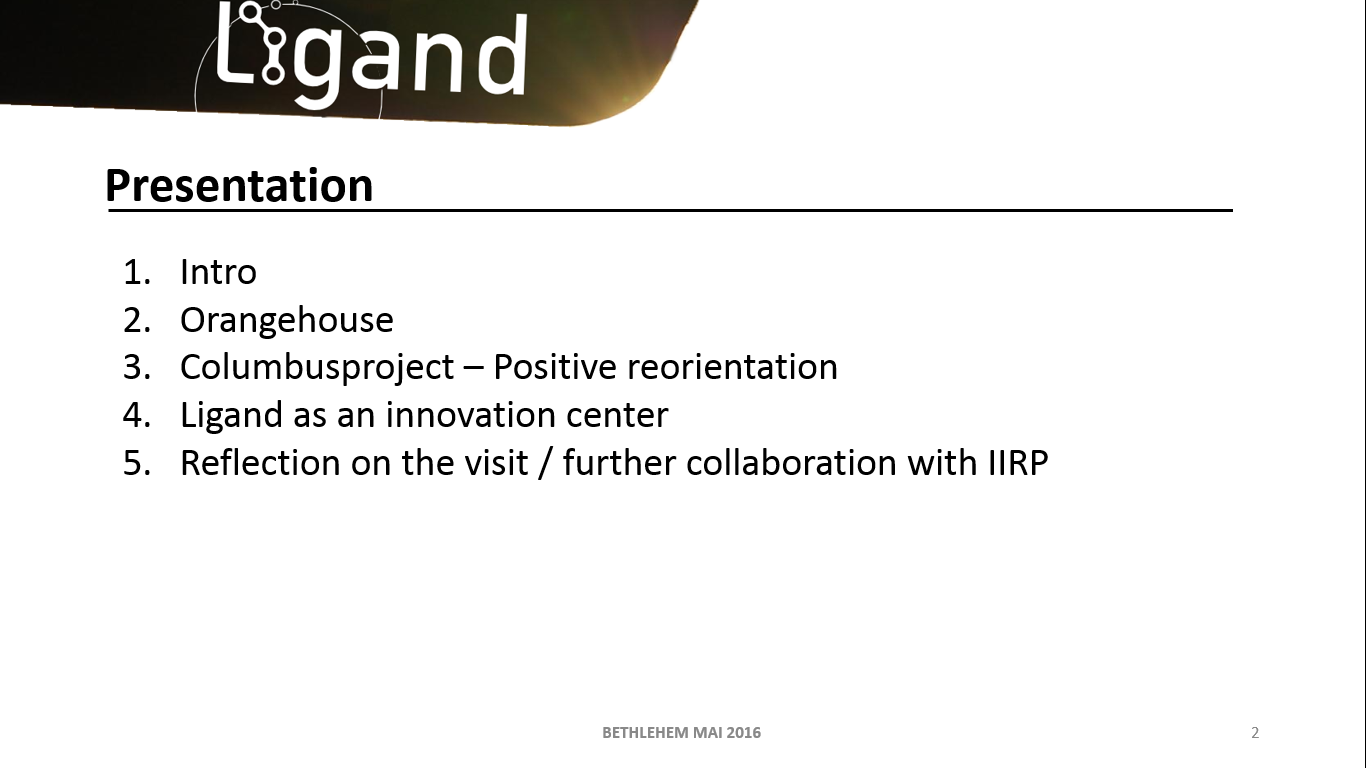 Why reorientating organizations?
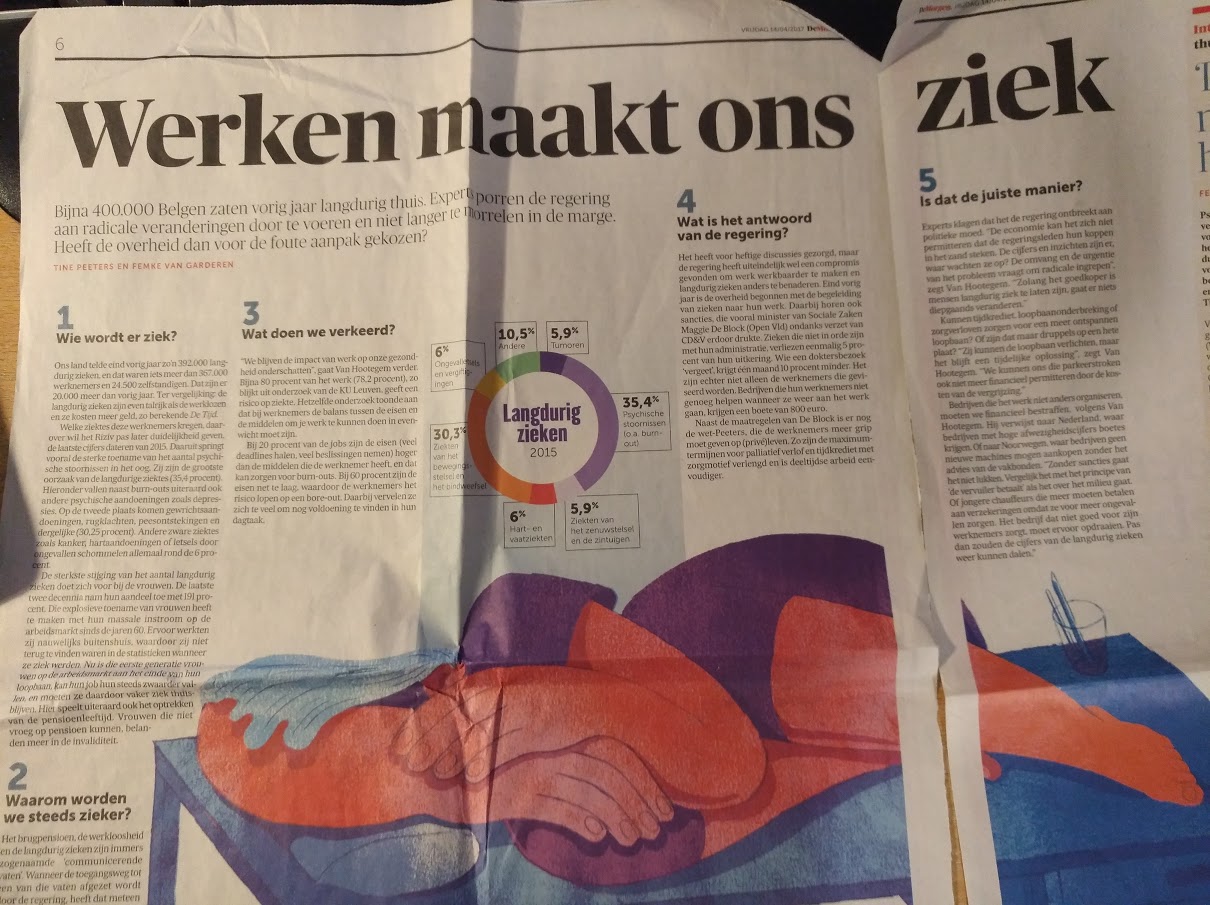 Work makes
us sick
REORIENTATING ORGANIZATIONS - STIJN DEPREZ
7
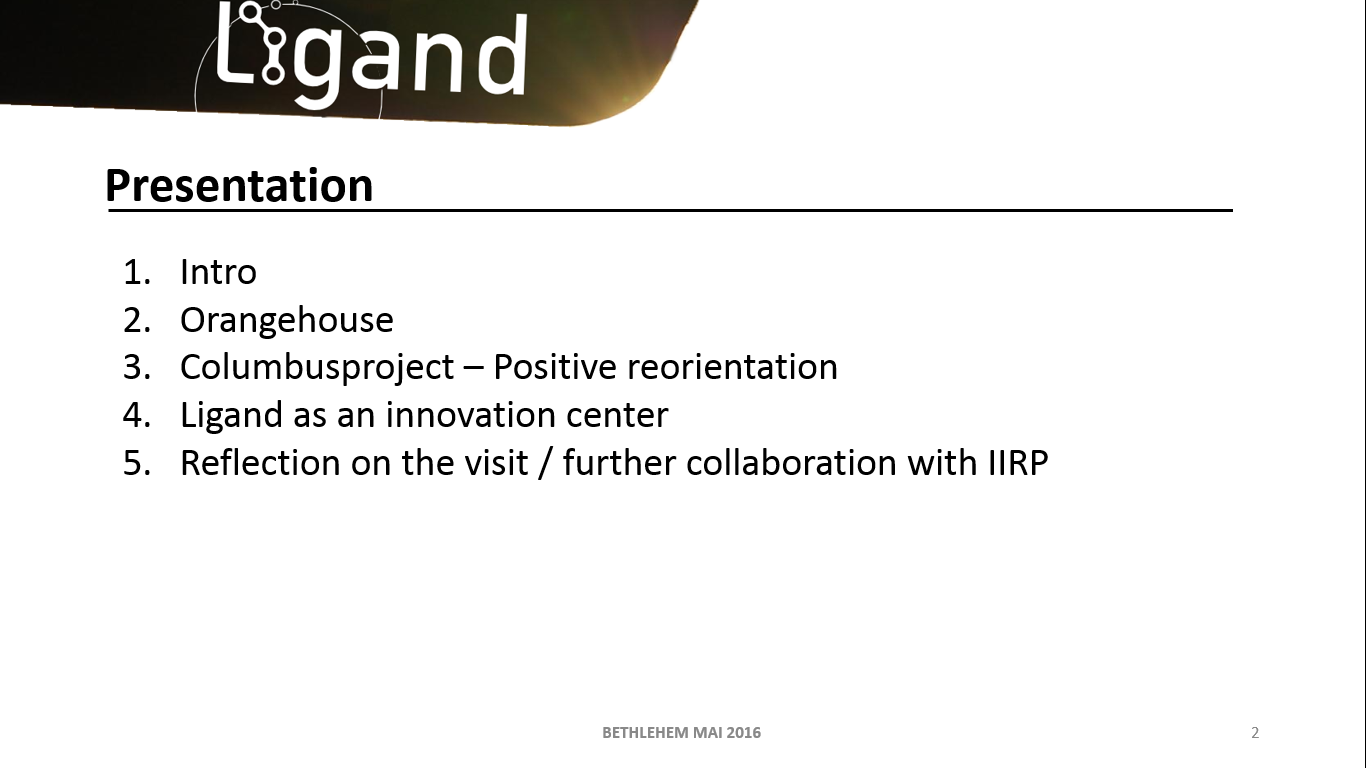 Why reorientating organizations?
"If everyone had to think outside the box, maybe it was the box that needed fixing“

 Malcolm Gladwell, What the Dog Saw
REORIENTATING ORGANIZATIONS - STIJN DEPREZ
8
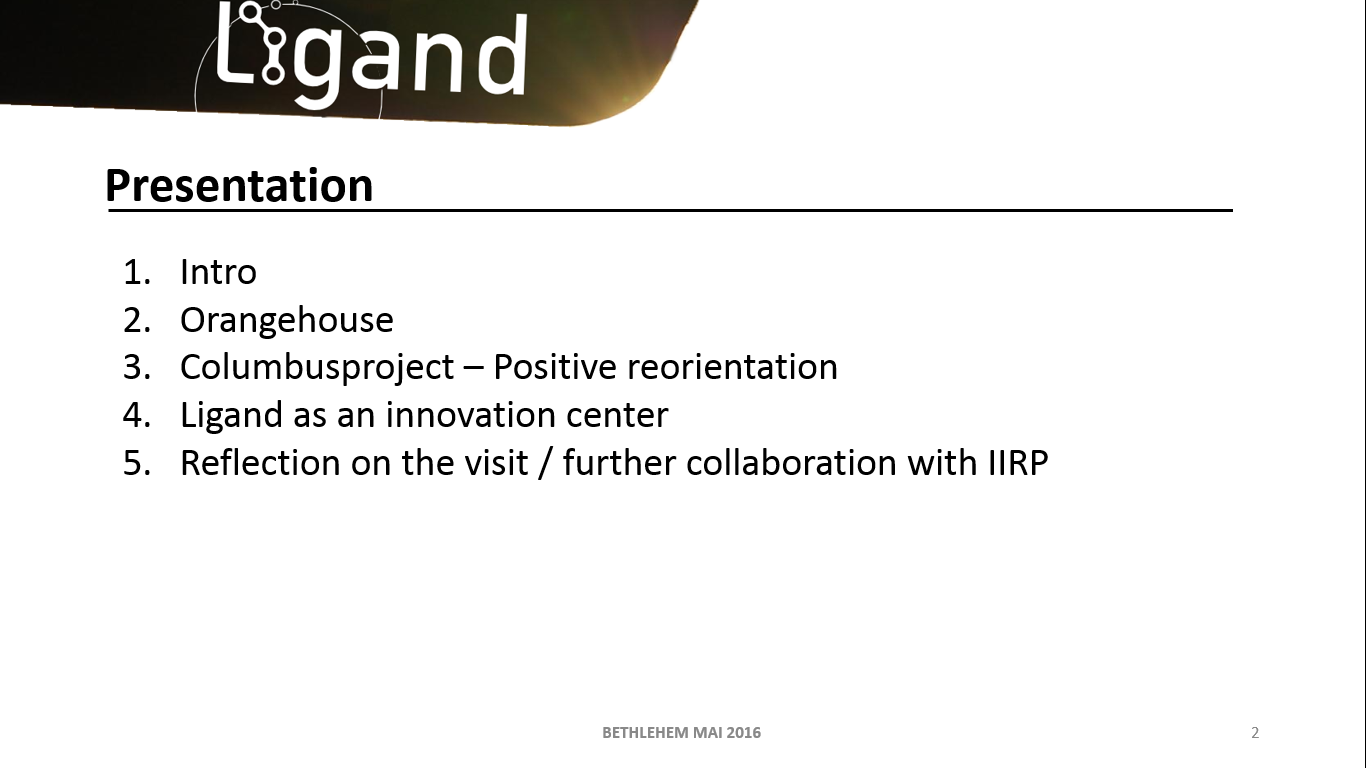 Why reorientating organizations?
Reflection
REORIENTATING ORGANIZATIONS - STIJN DEPREZ
9
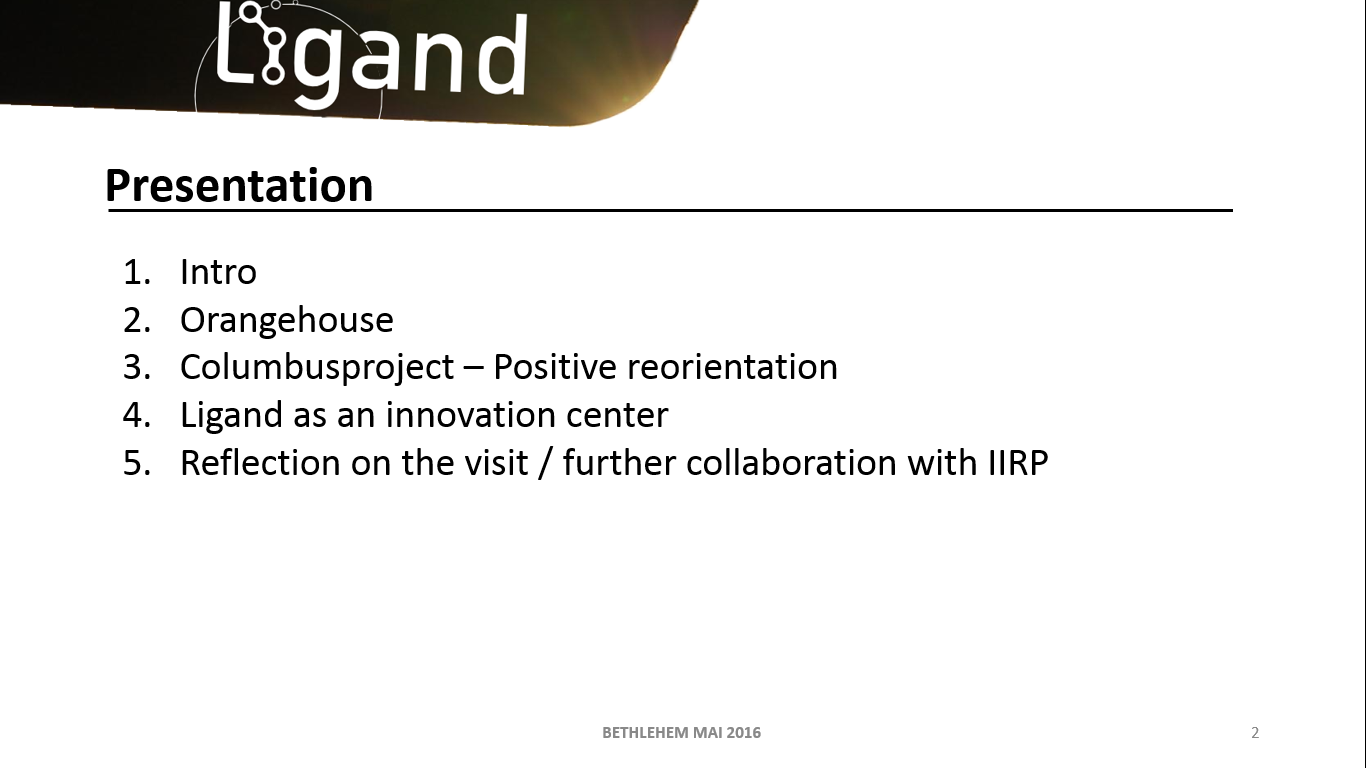 Why reorientating organizations?
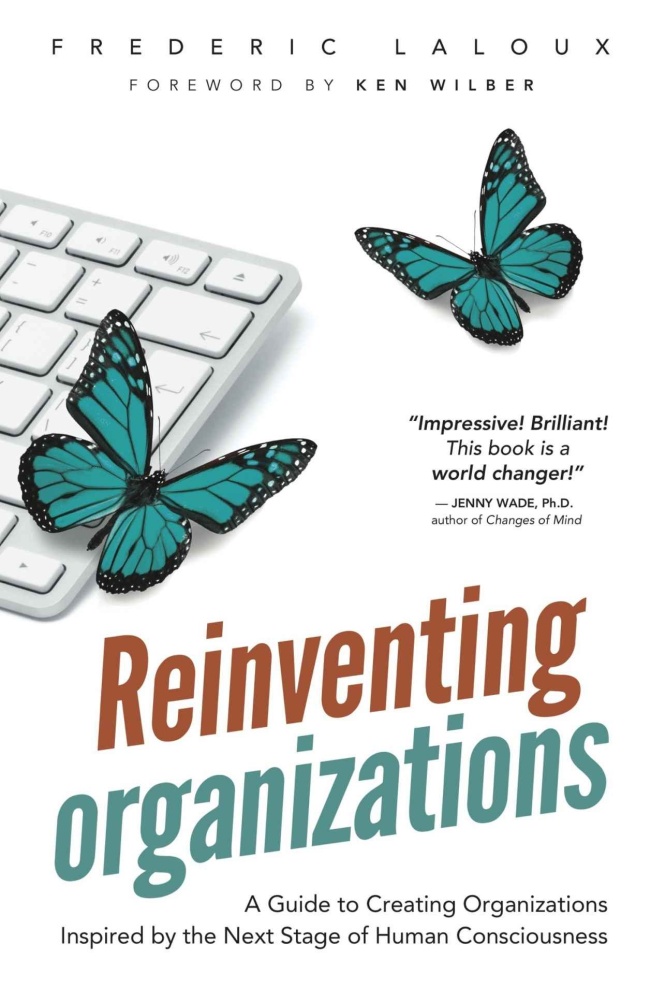 Frederic Laloux: Reinventing organizations

Belgian consultant 
Researched management systems worldwide
REORIENTATING ORGANIZATIONS - STIJN DEPREZ
10
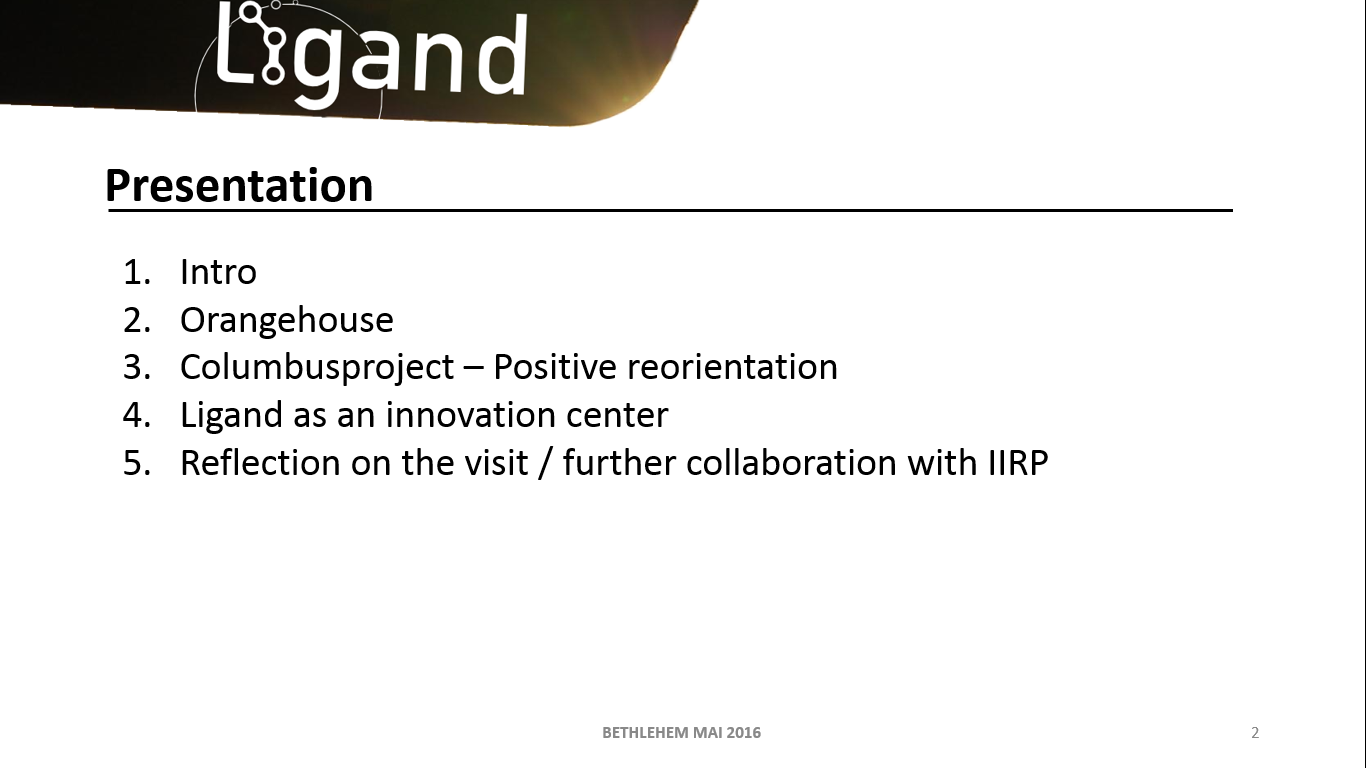 Why reorientating organizations?
“We have turned schools, almost everywhere, into soulless factories that process students in batches of 25 per class, one year at a time. Children are viewed essentially as interchangeable units that need to be channeled through a pre-defined curriculum. At the end of the cycle, those that fit the mold are graduated; castoffs are discarded along the way. Learning happens best, this system seems to believe, when students sit quietly for hours in front of all-knowing teachers who fill their heads with information.”
Laloux.
REORIENTATING ORGANIZATIONS - STIJN DEPREZ
11
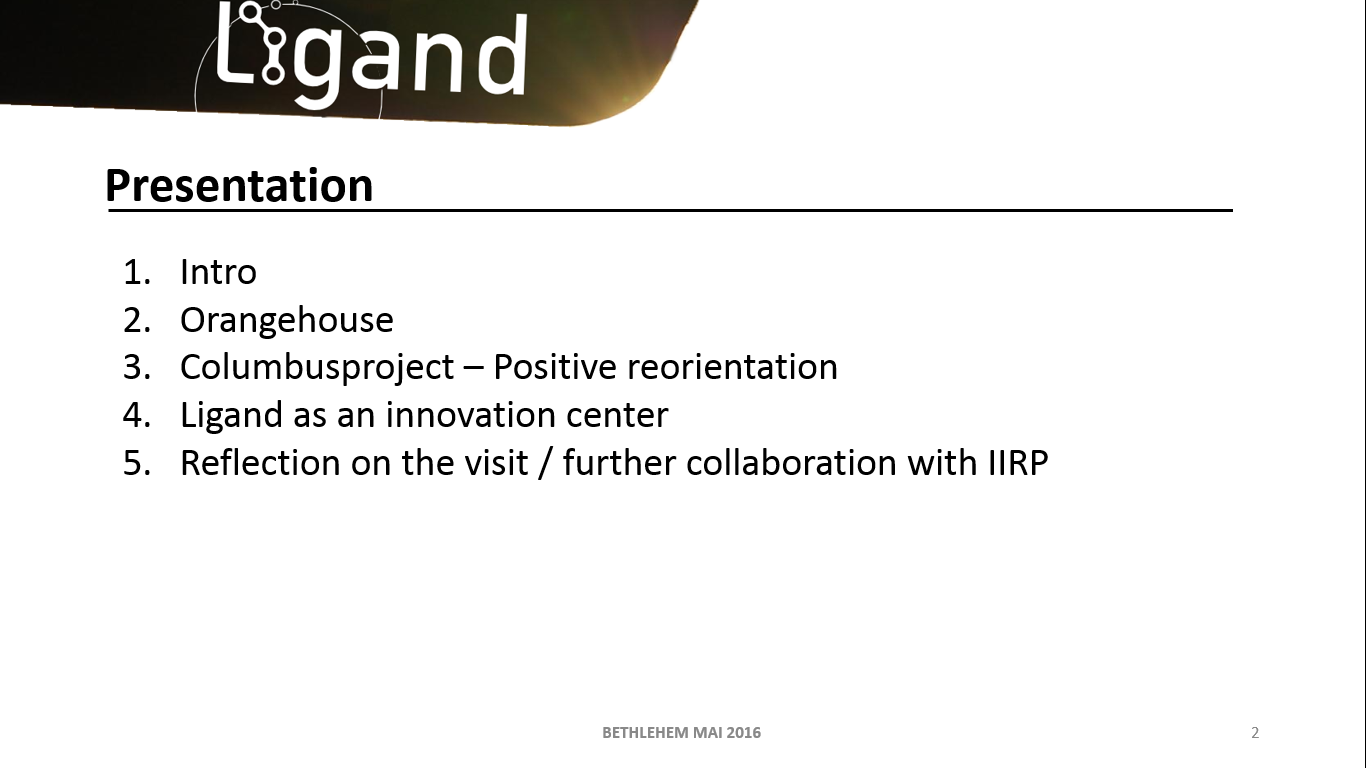 Why reorientating organizations?
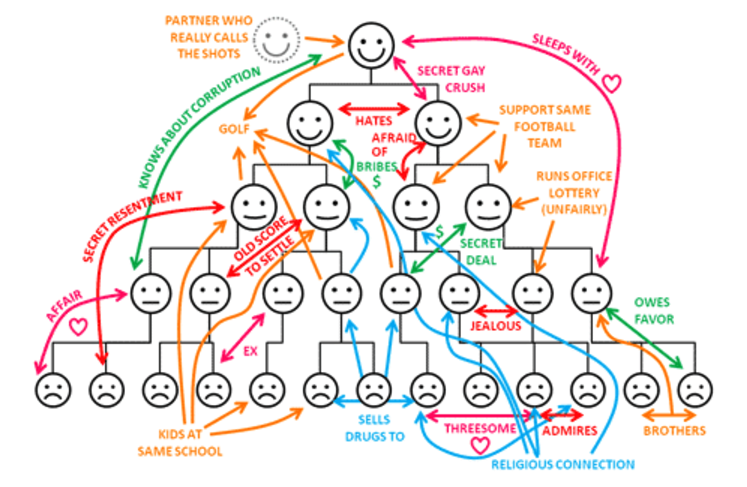 REORIENTATING ORGANIZATIONS - STIJN DEPREZ
12
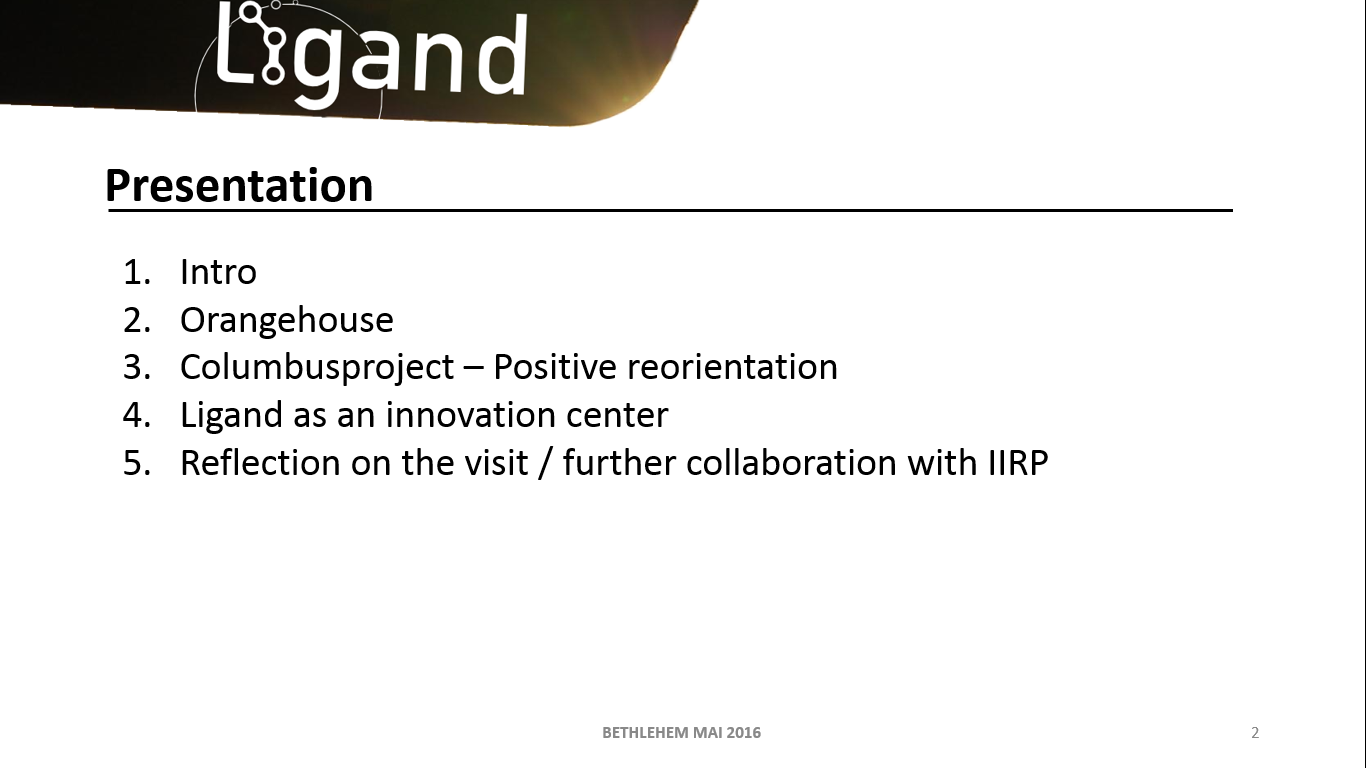 Historical and developmental perspective
An overview in colors
https://www.youtube.com/watch?v=g0Jc5aAJu9g&t=452s
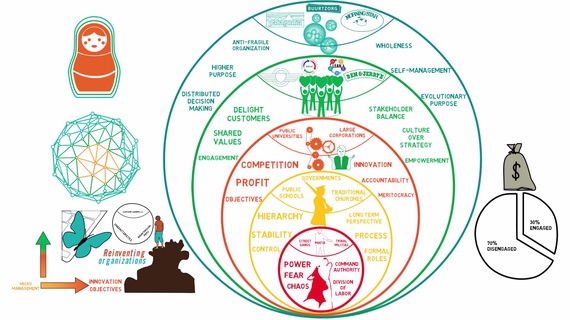 REORIENTATING ORGANIZATIONS - STIJN DEPREZ
13
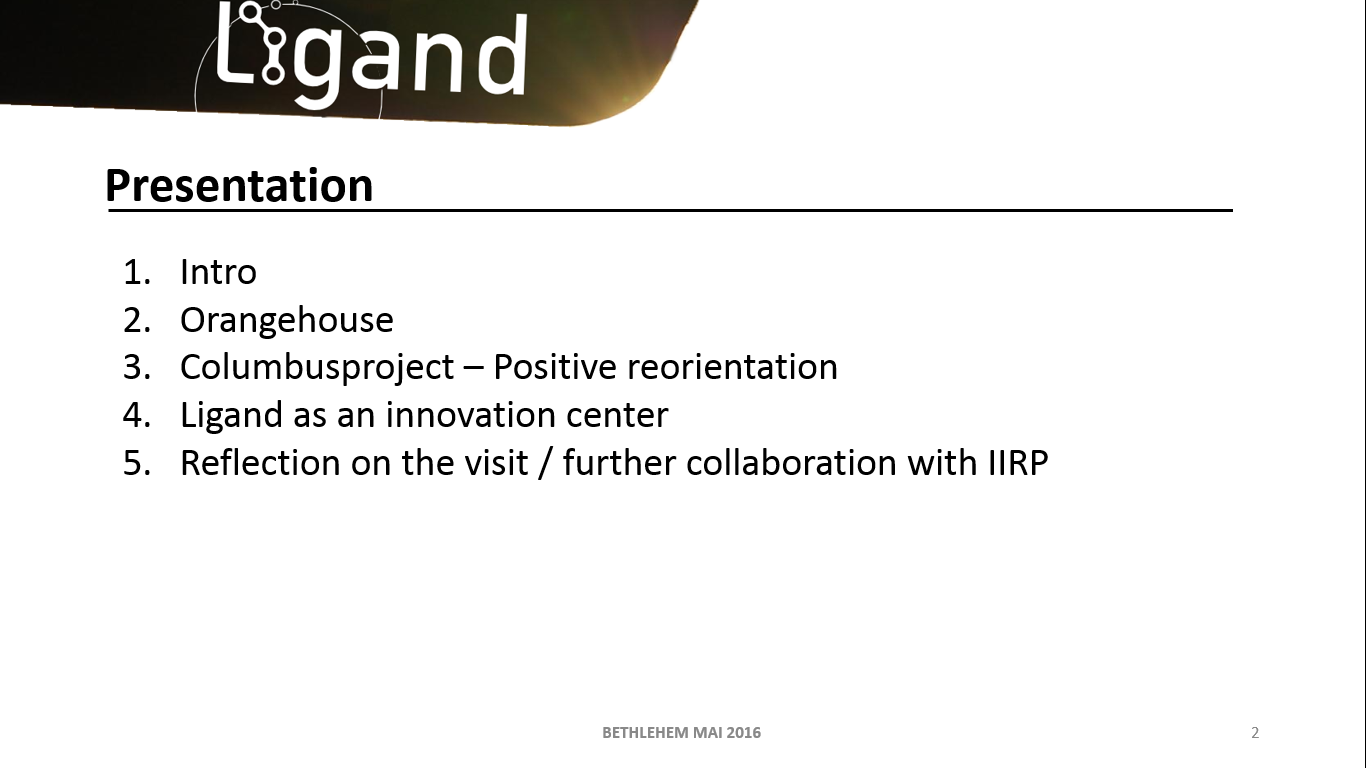 Historical and developmental perspective
Teal organization <->  Restorative organization
REORIENTATING ORGANIZATIONS - STIJN DEPREZ
14
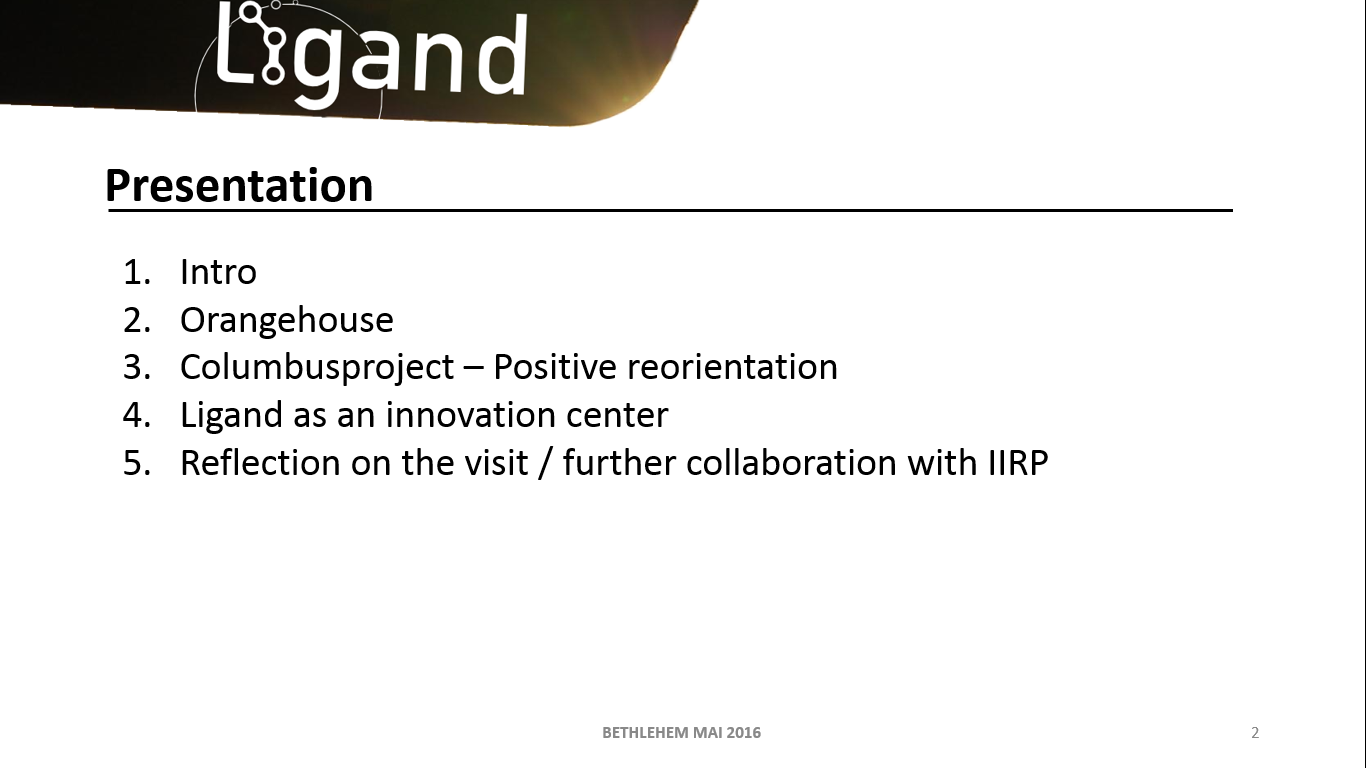 3 breakthroughs in teal organizations
Self-management
Wholeness
Listening to evolutionary purpose
REORIENTATING ORGANIZATIONS - STIJN DEPREZ
15
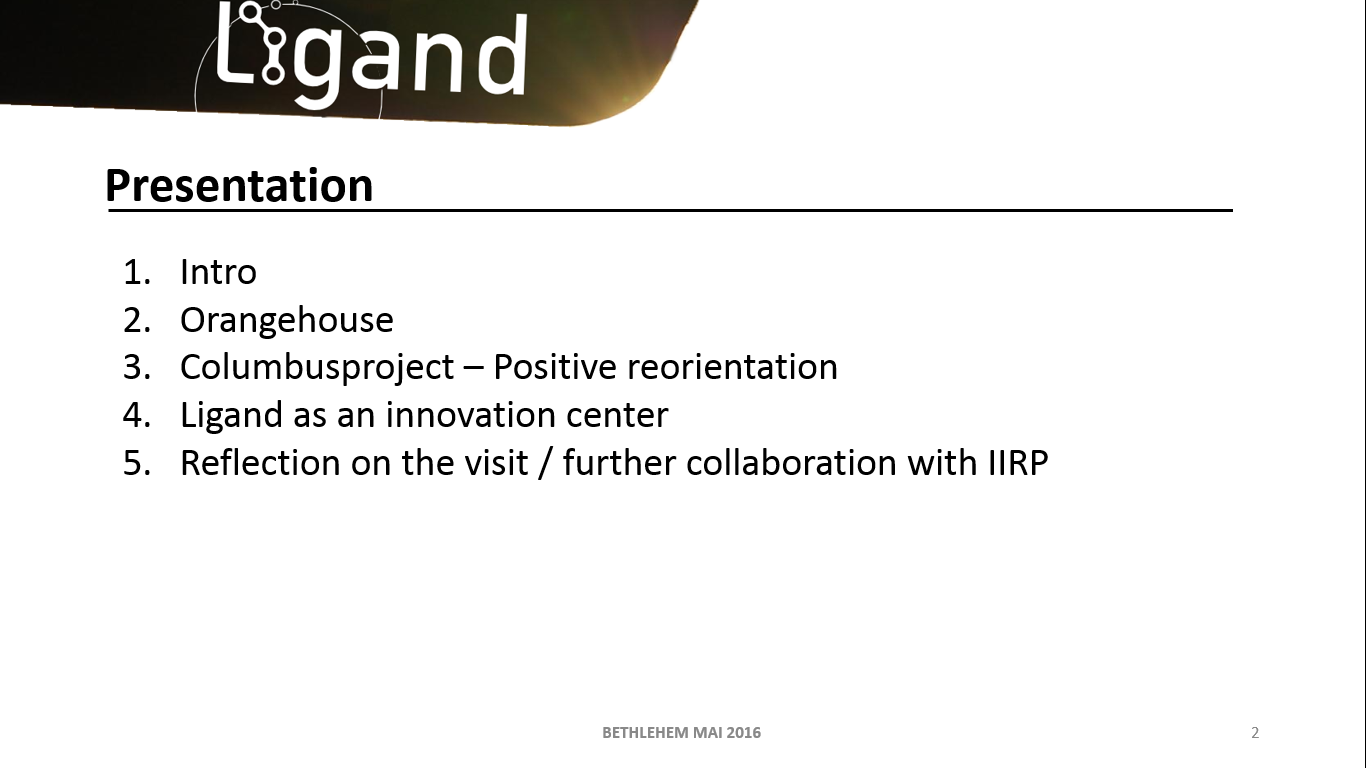 1. Self-management
Leaders are overworked
Self-management is not new
3 misunderstandings
Self-management = no stucture
Endless meetings
Still in experimental phase
Selfmanagement needs an upgrade of most of the elementary management practices: structure of the organization, budgets, functions, targets, meetings, investments, resignation,…
REORIENTATING ORGANIZATIONS - STIJN DEPREZ
16
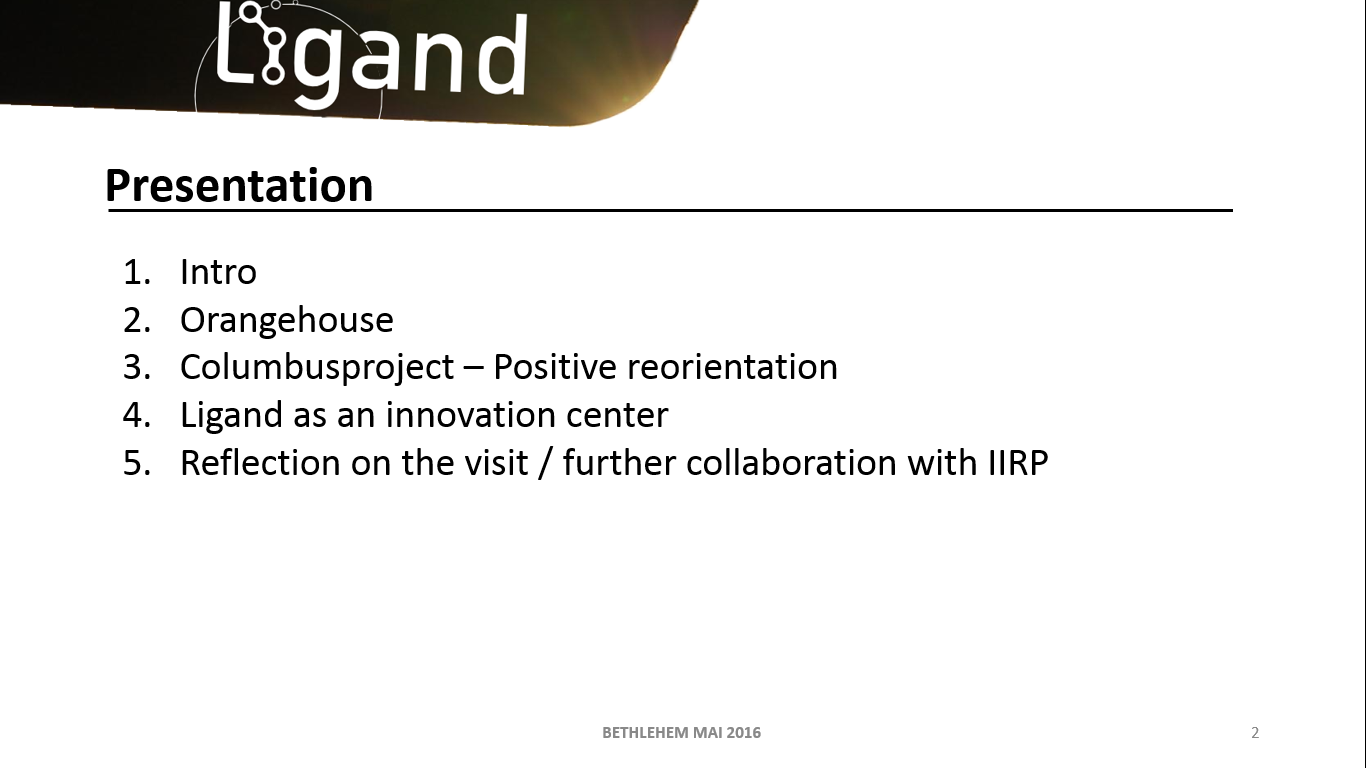 1. Self-management - structures
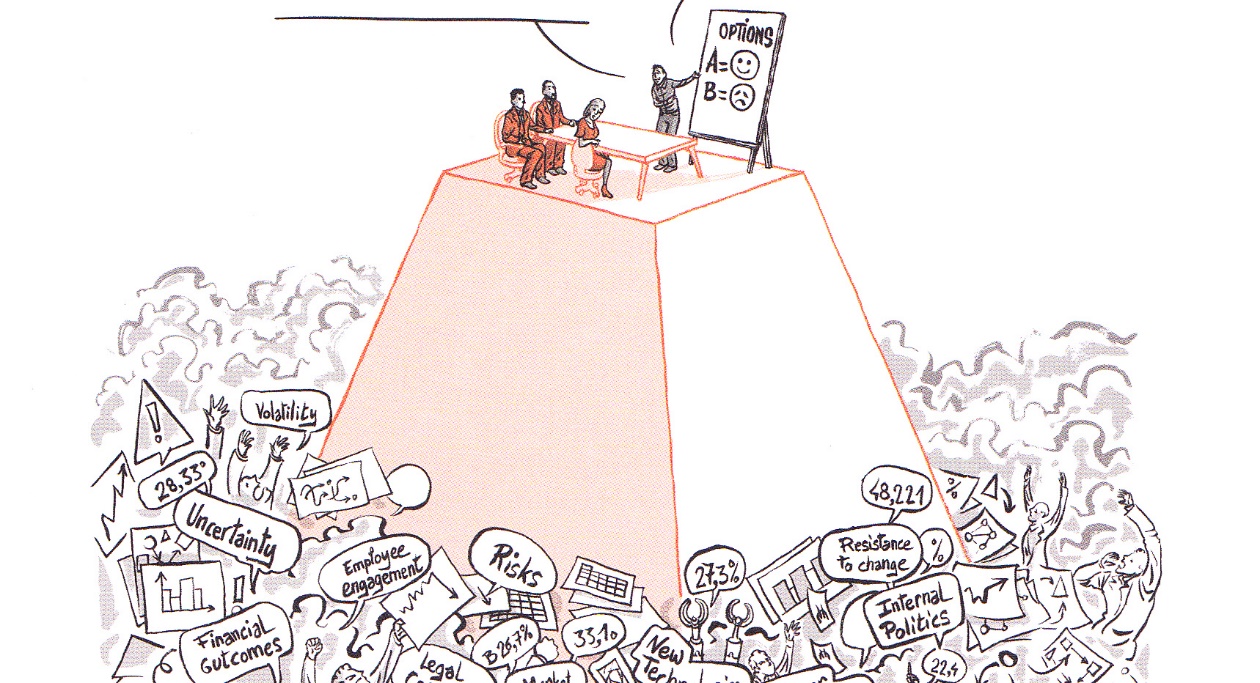 1.No pyramid


Buurtzorg: “Nobody is the boss 
of somebody else.”
Traditional pyramidal structures demand too much of too few and not enough of everyone else (Gary Hamel)
New organogram 
A new assumption
“all colleagues have the obligation to do something about an issue they sense,…”
REORIENTATING ORGANIZATIONS - STIJN DEPREZ
17
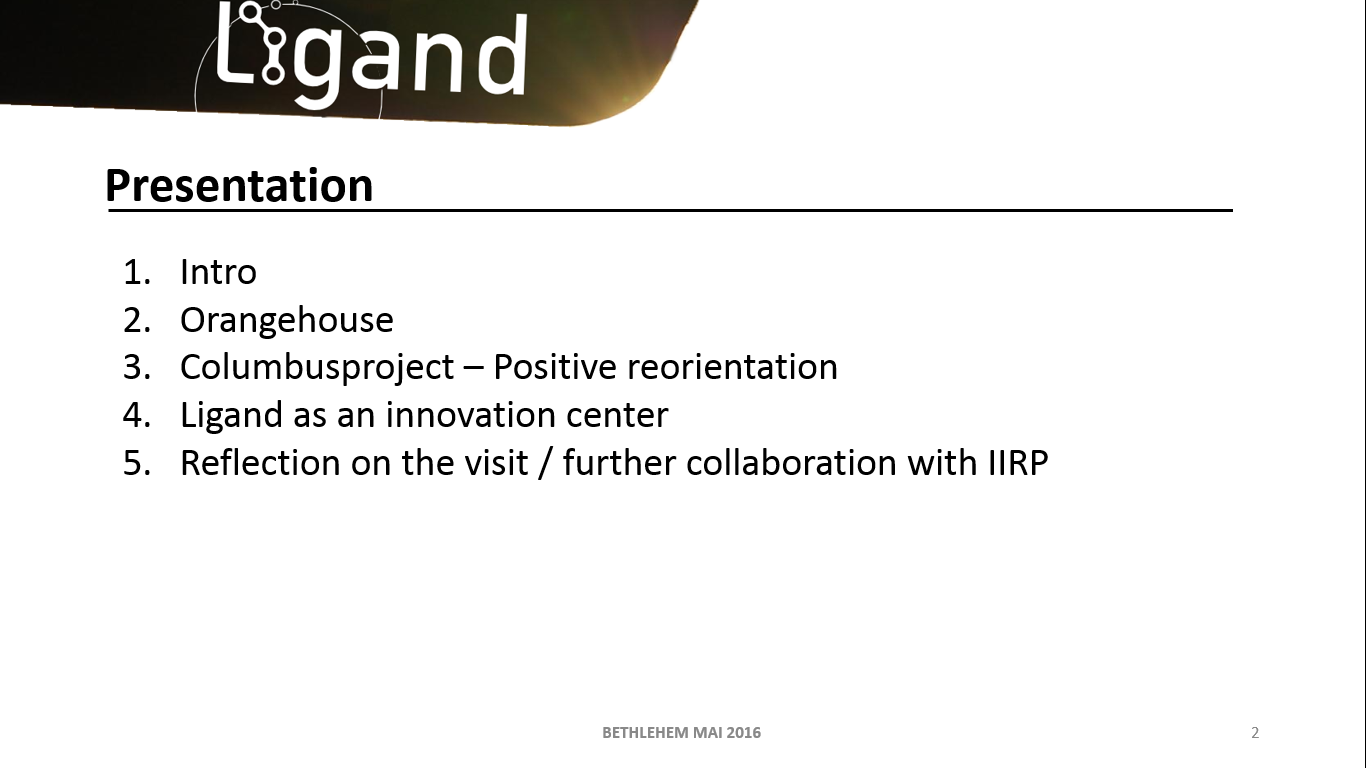 1. Self-management  - old organogram
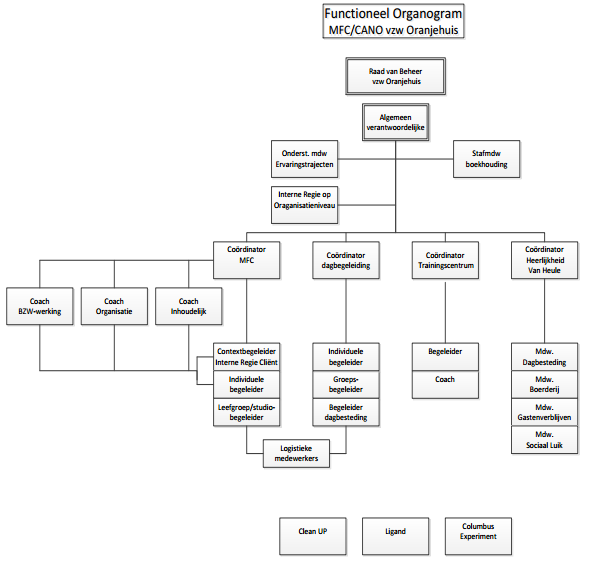 REORIENTATING ORGANIZATIONS - STIJN DEPREZ
18
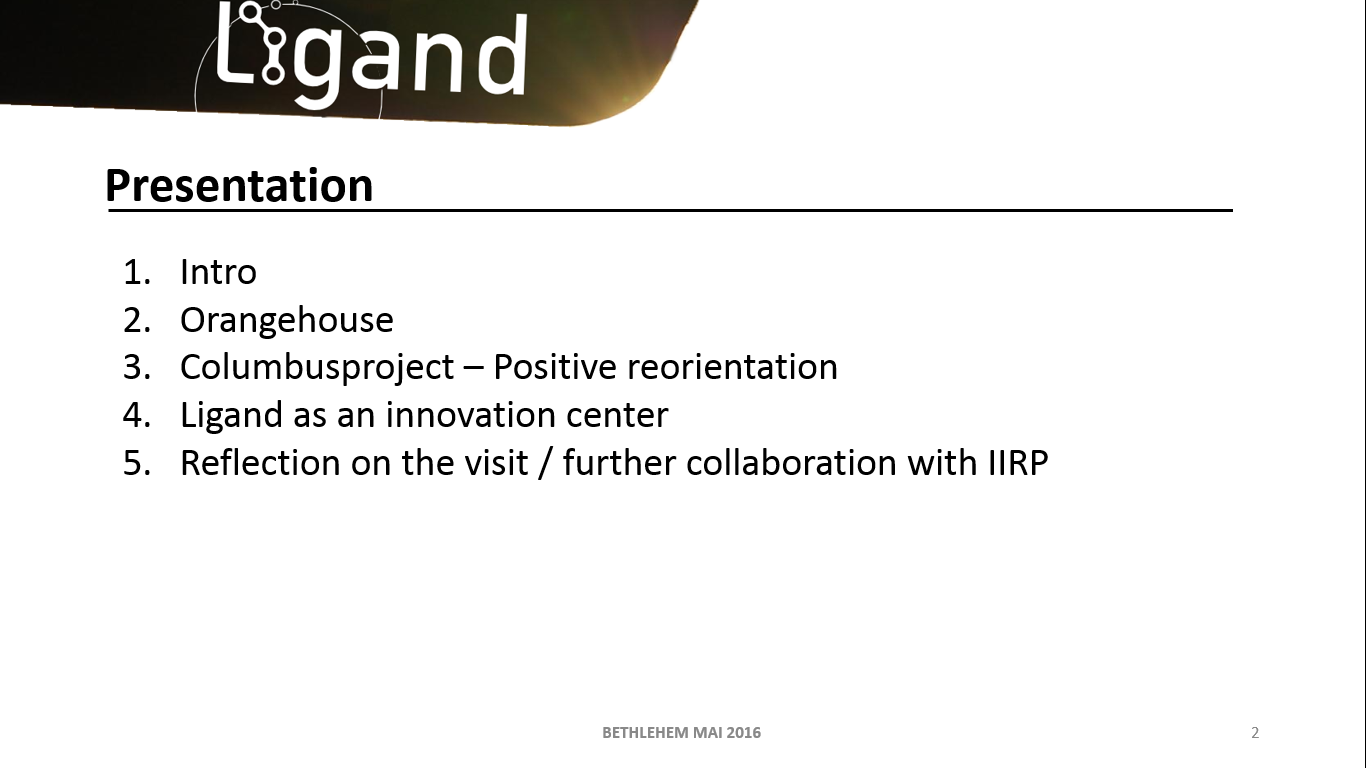 1.  Self-management  - new organogram
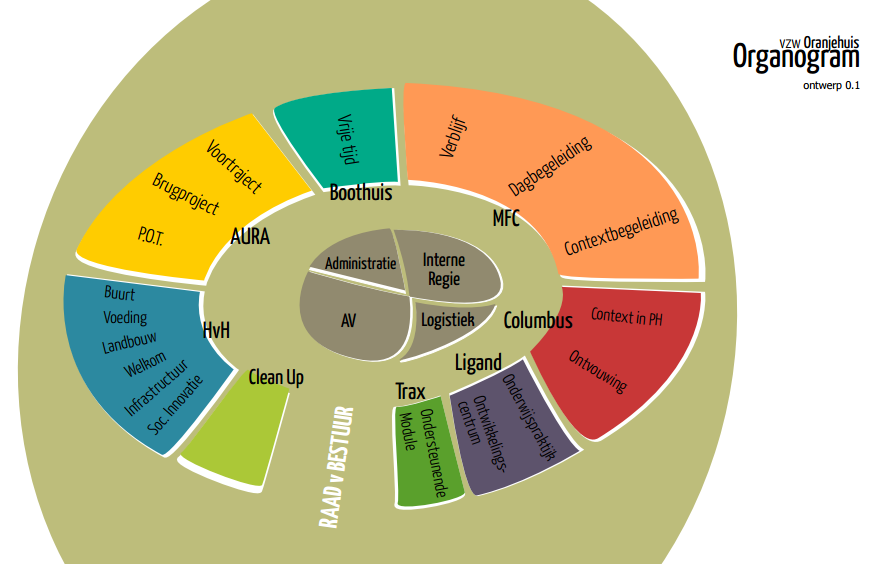 REORIENTATING ORGANIZATIONS - STIJN DEPREZ
19
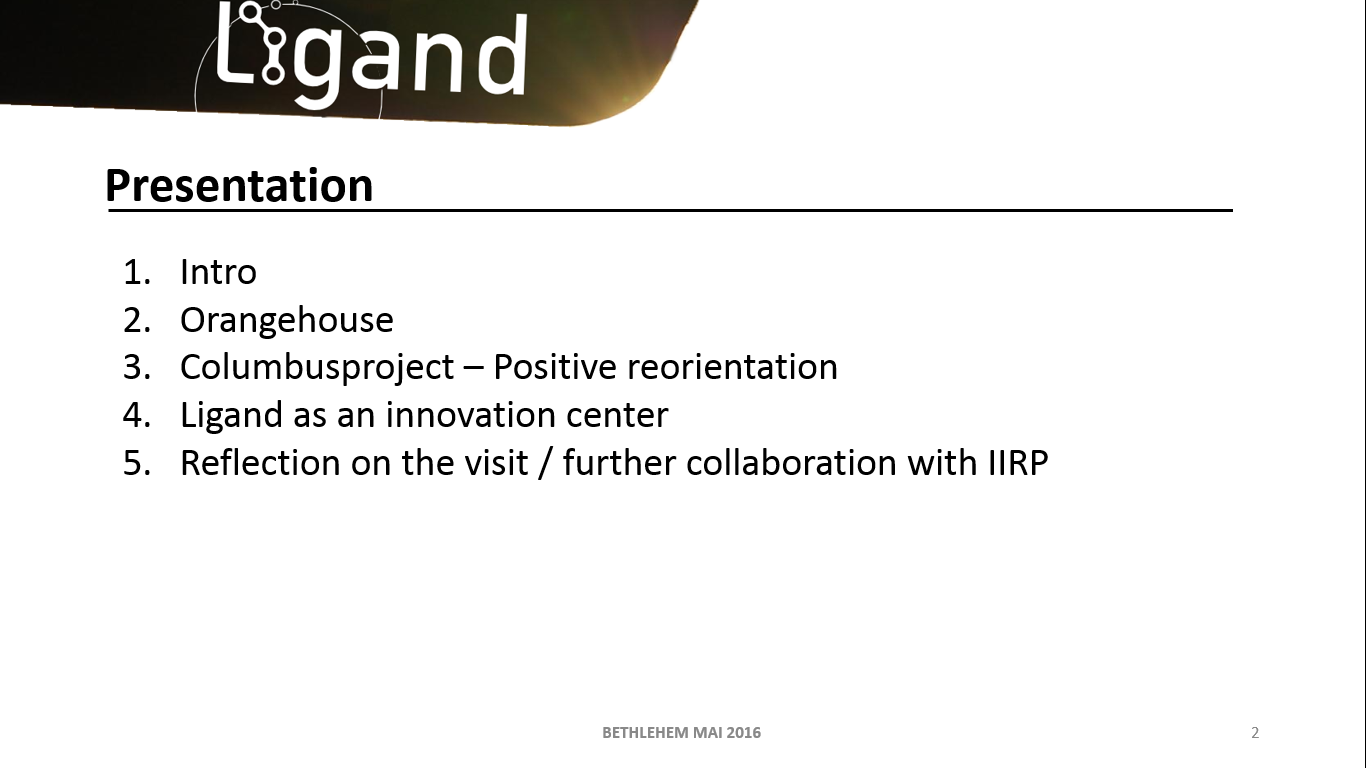 1. Self-management  - structures
2. No middle-management
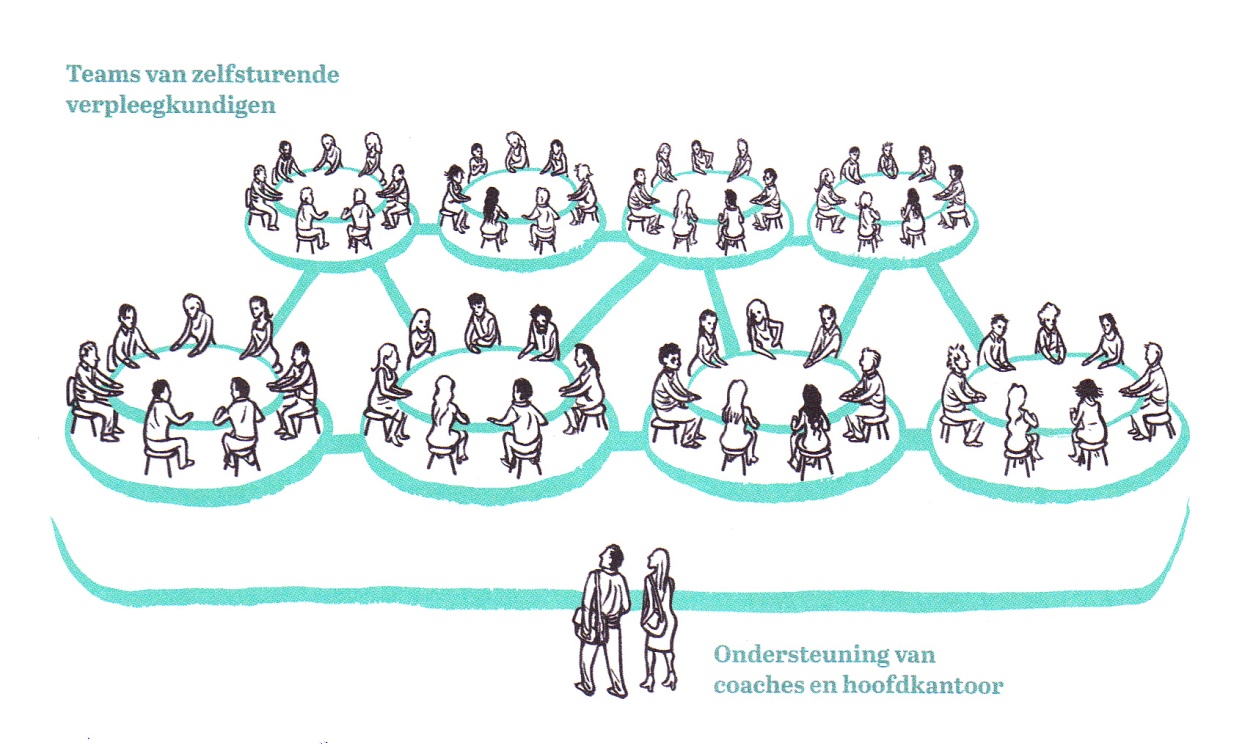 Bureaucracies are built by and for people who busy themselves proving they are necessary, especially when they suspect they aren’t (Ricardo Semler)
REORIENTATING ORGANIZATIONS - STIJN DEPREZ
20
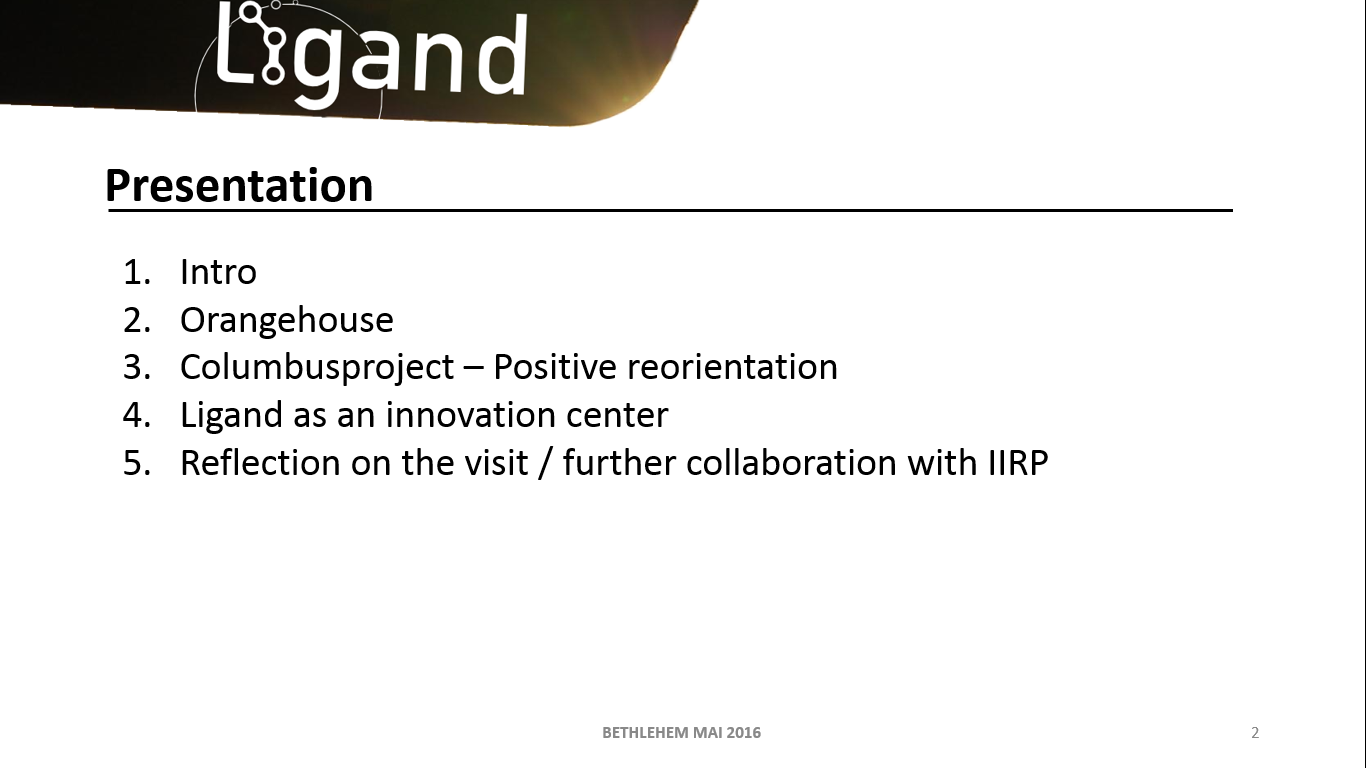 1. Self-management  - structures
From control to trust


Self-management needs trust
and open communication



More and a bigger variety on
feedback
Johari-window
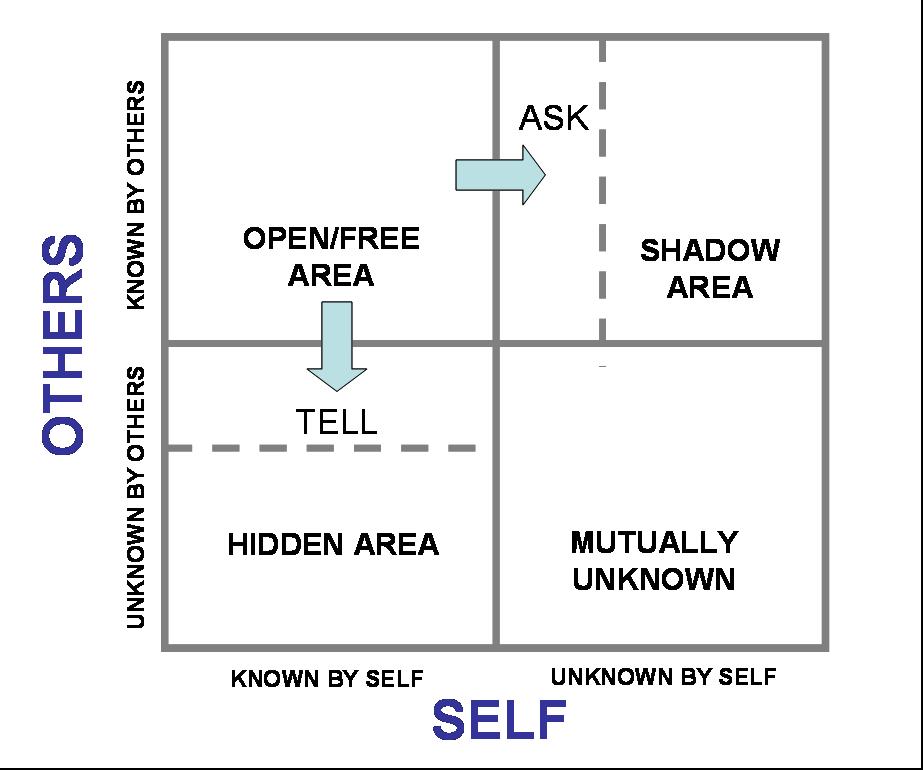 FEEDBACK
CIRCLES
REORIENTATING ORGANIZATIONS - STIJN DEPREZ
21
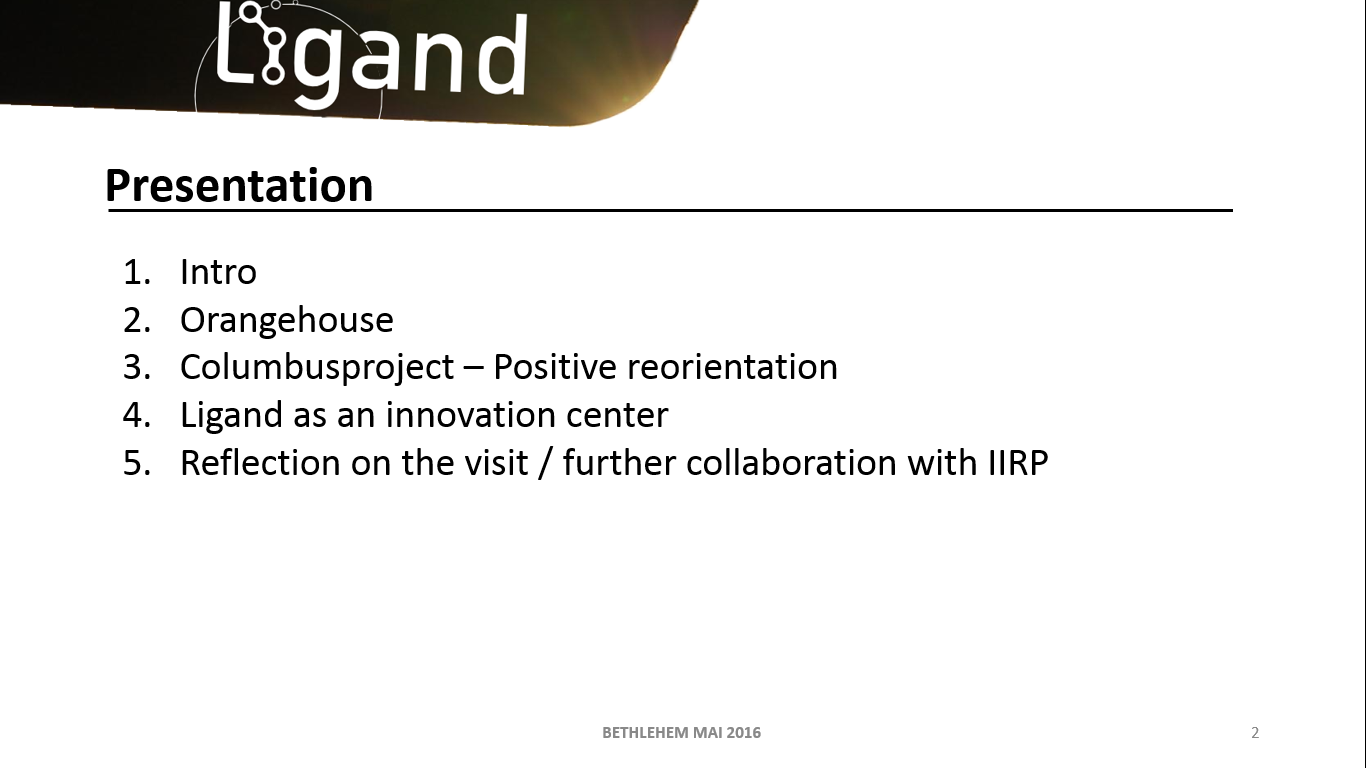 1. Self-management  - opportunities for RP
Shift from
avoiding conflicts to learn people how to deal with conflicts

How do people manage conflicts?

In a teal organization it is essential that every collegue is trained in conflict management (or Restorative Practices)
REORIENTATING ORGANIZATIONS - STIJN DEPREZ
22
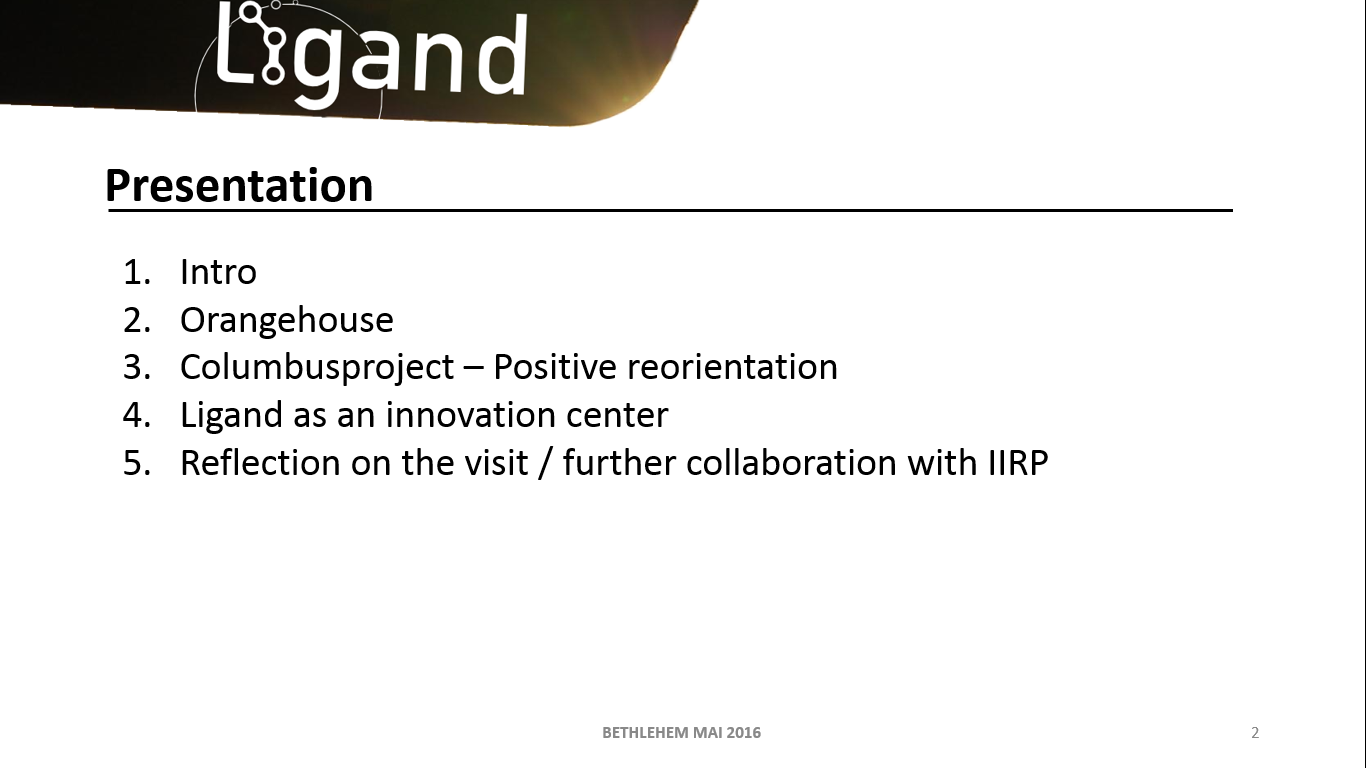 1. Self-management
Reflection:

Is self-management the future? What are your thoughts about this?
Opportunities for Restorative Practices?
REORIENTATING ORGANIZATIONS - STIJN DEPREZ
23
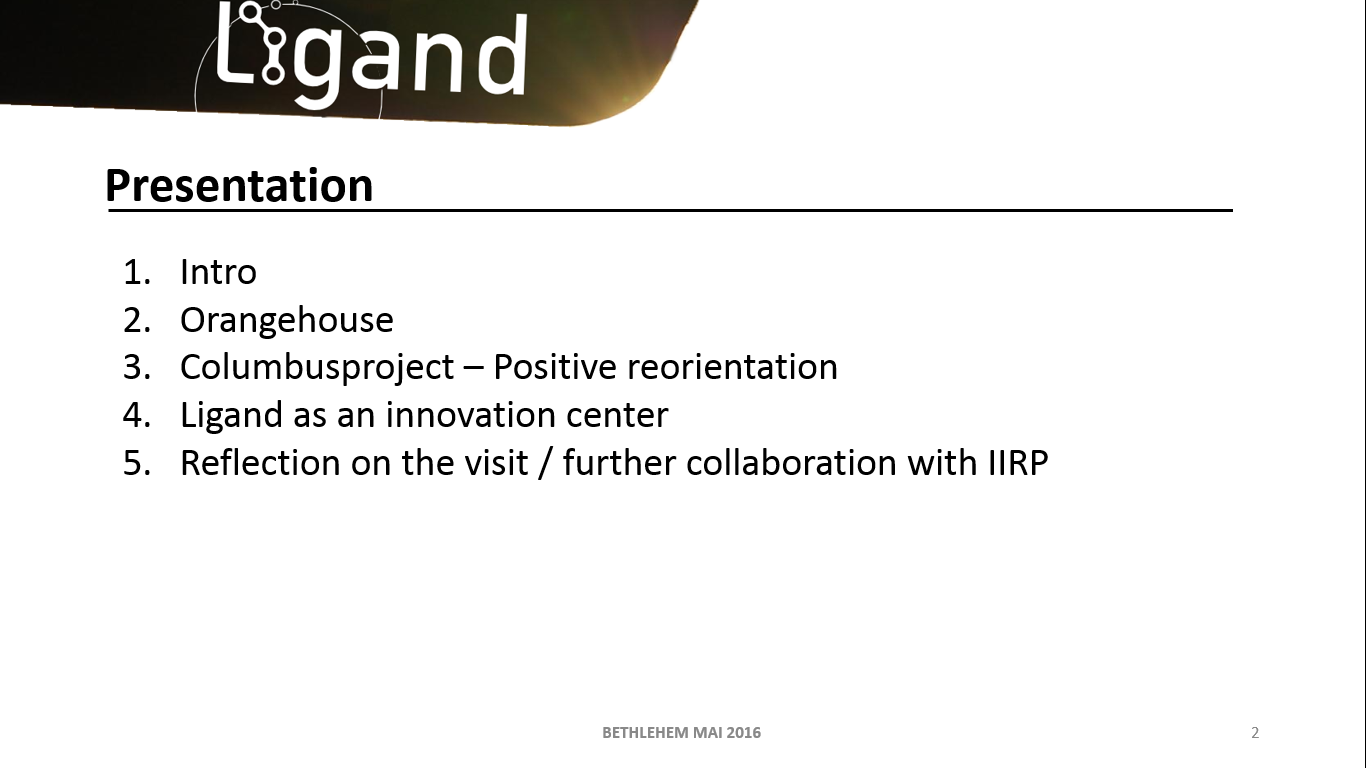 2. Breakthrough 2 Wholeness
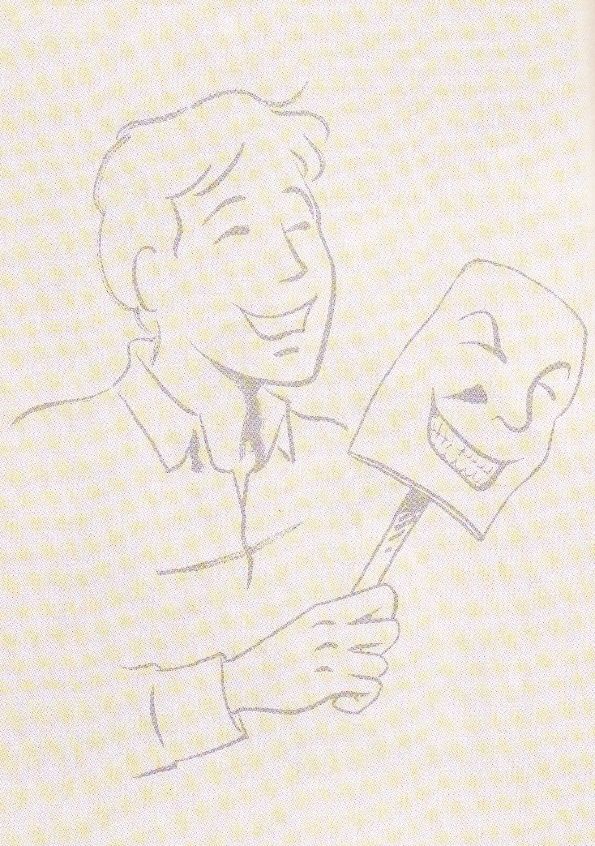 If the soul is not welcome in the organization, 
you get soulless organizations
REORIENTATING ORGANIZATIONS - STIJN DEPREZ
24
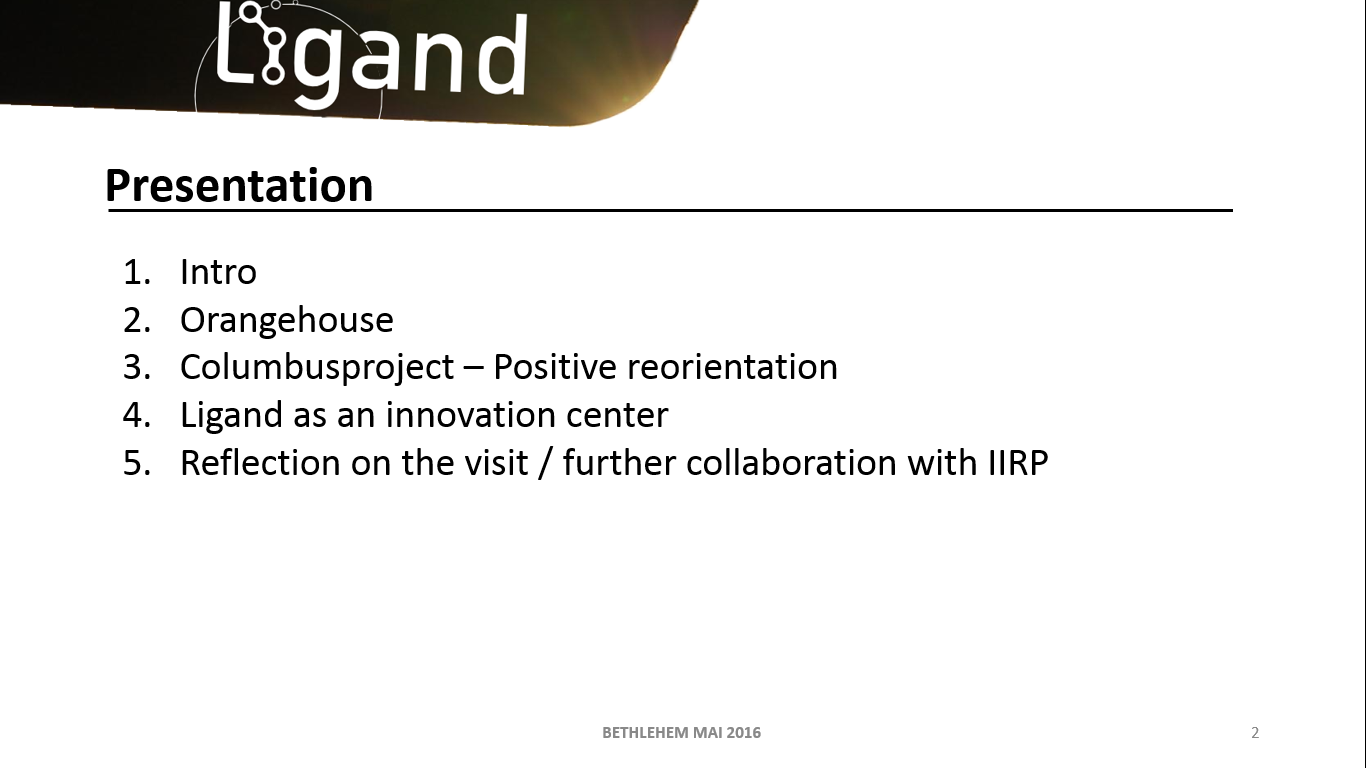 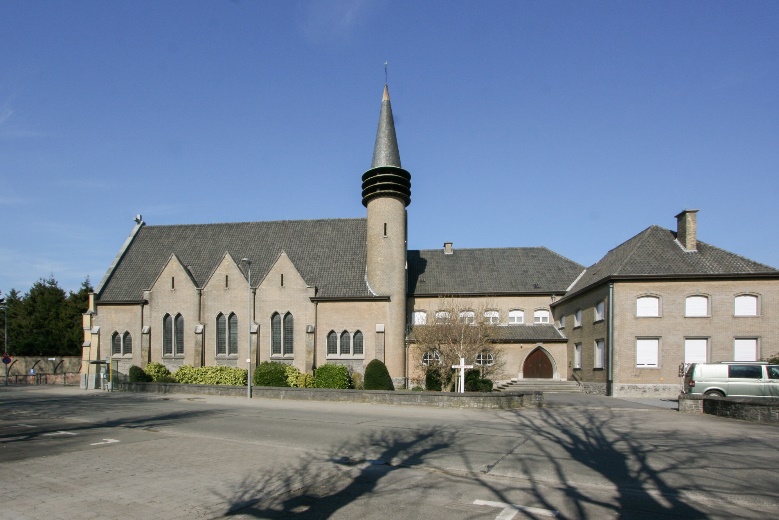 2. Wholeness in practice
Safe work environment where personal
interests meet organizational interests
Colleague principles 
Circles
Time and space for reflection
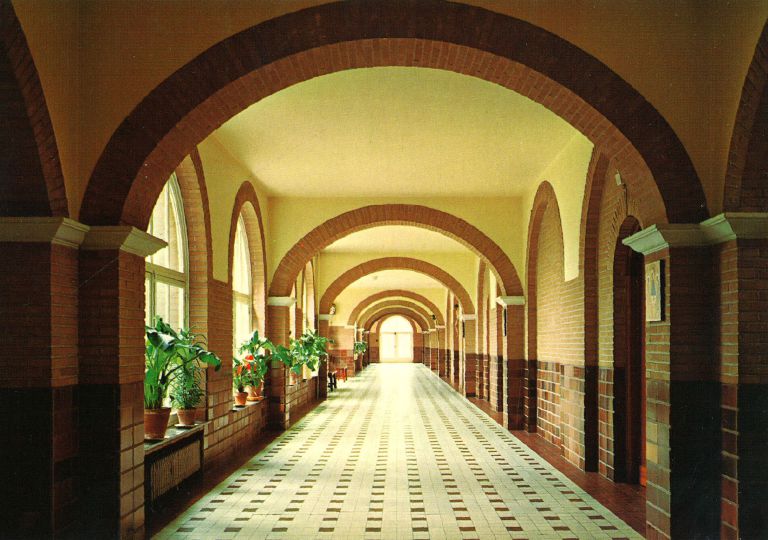 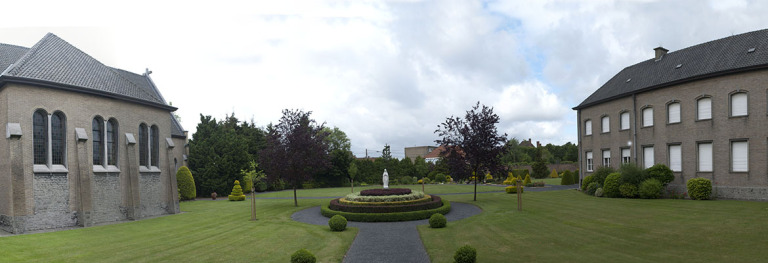 REORIENTATING ORGANIZATIONS - STIJN DEPREZ
25
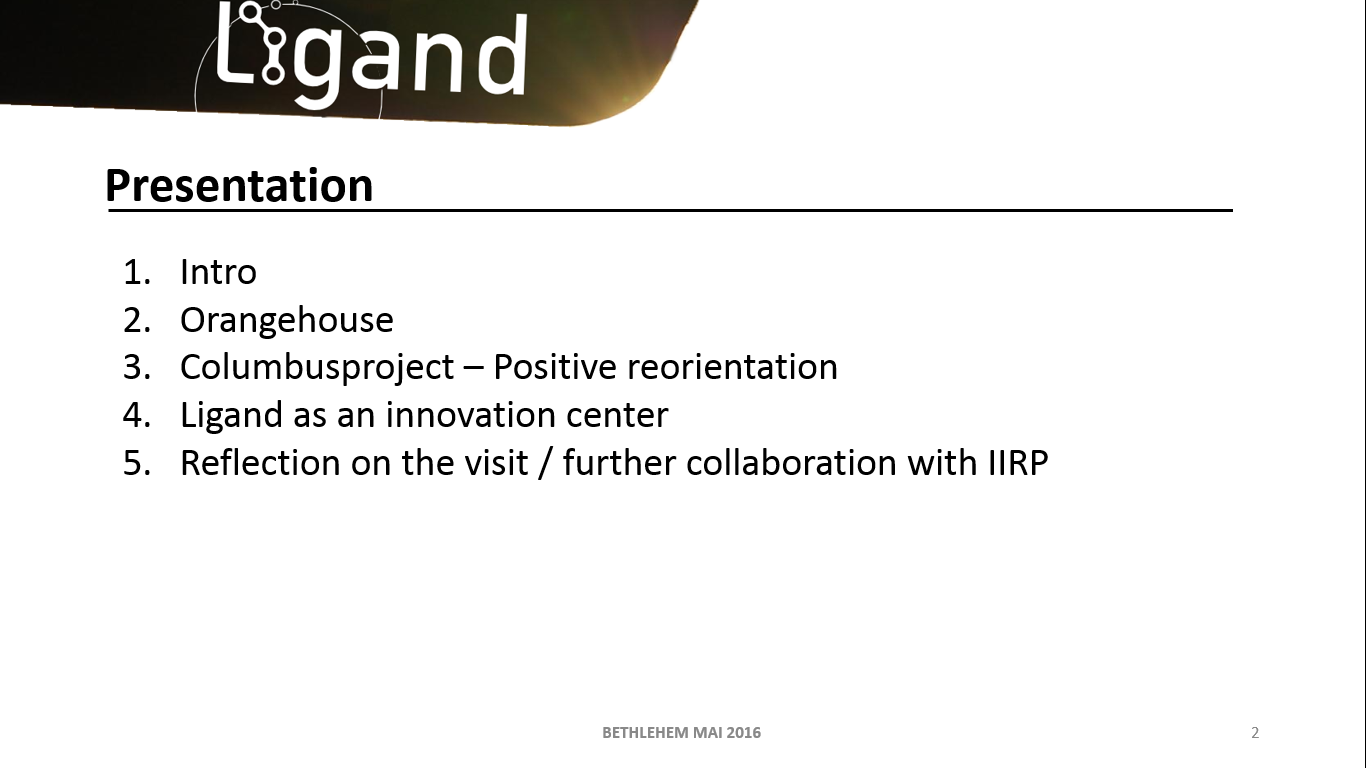 2. Wholeness reflection
How is reflection build in in your organization?
Let’s share some good ideas.
REORIENTATING ORGANIZATIONS - STIJN DEPREZ
26
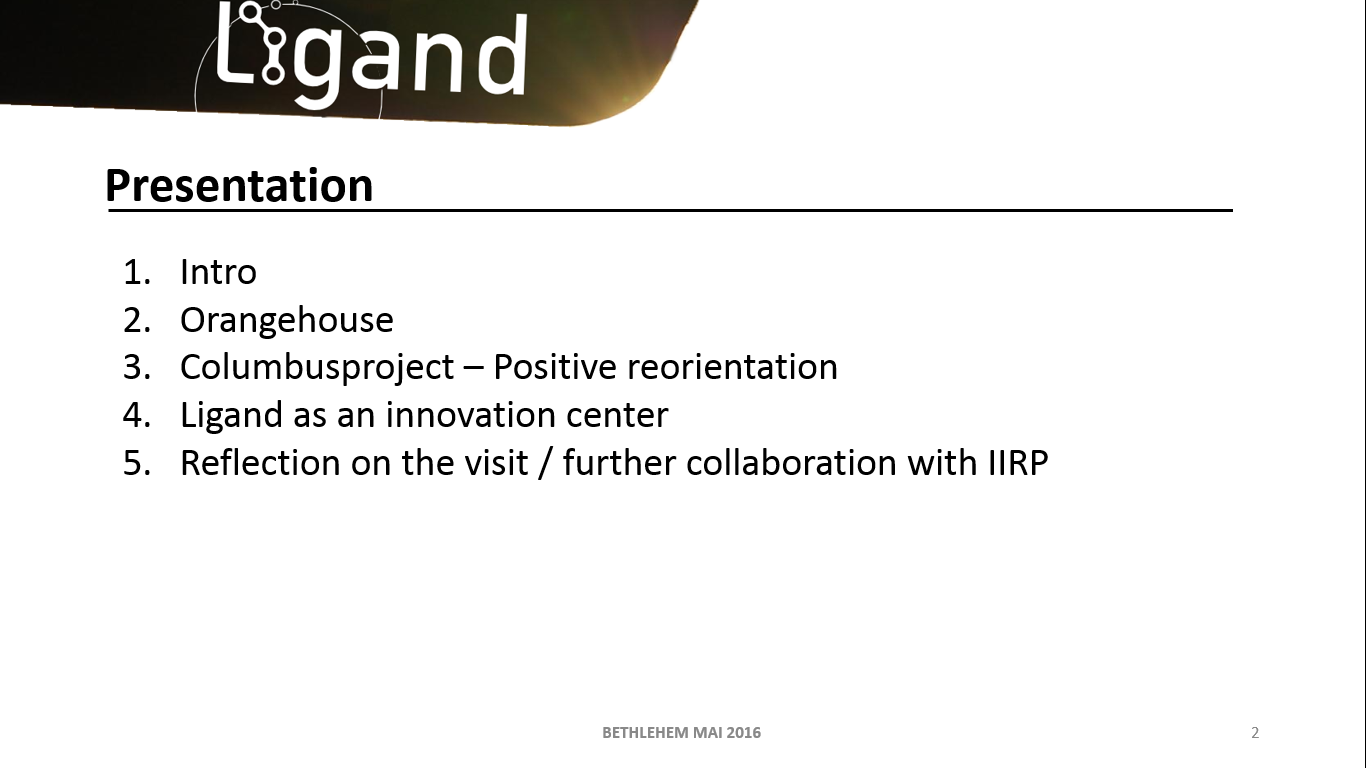 2. Wholeness in practice
Recrutement and start-up: where the lie starts





Meetings
Infrastructure	
	Churchill: “we shape our buildings
	 and then they shape us.”
Attention for climate and society
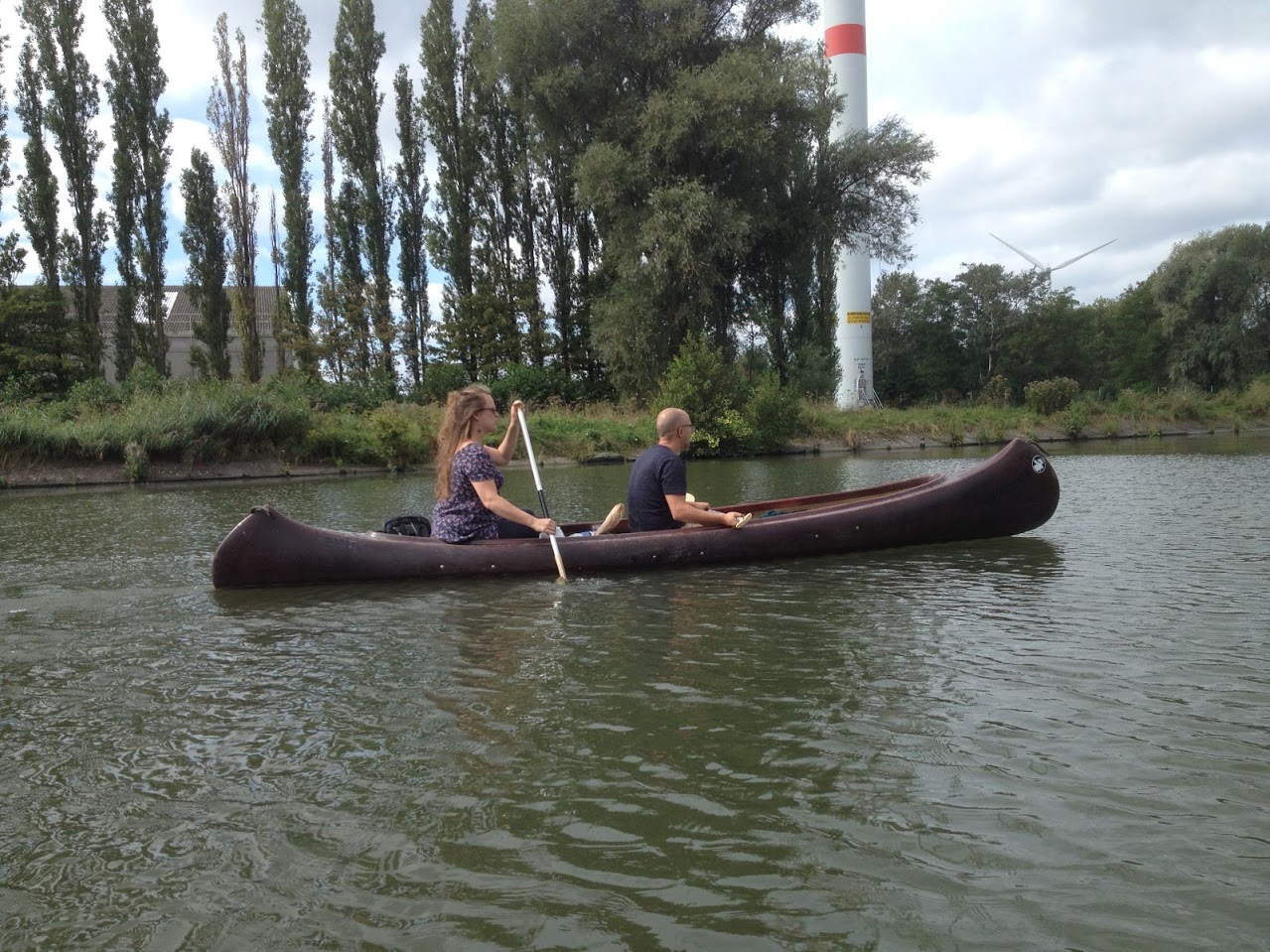 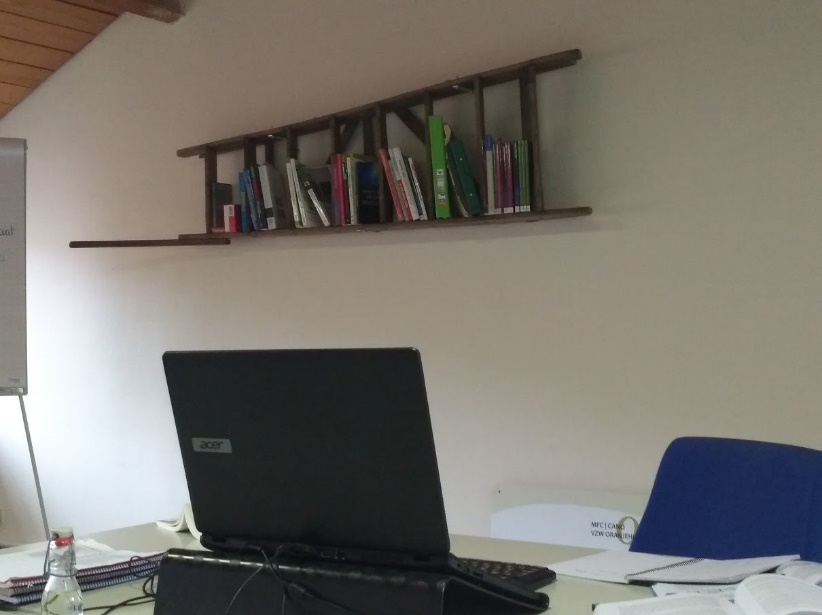 REORIENTATING ORGANIZATIONS - STIJN DEPREZ
27
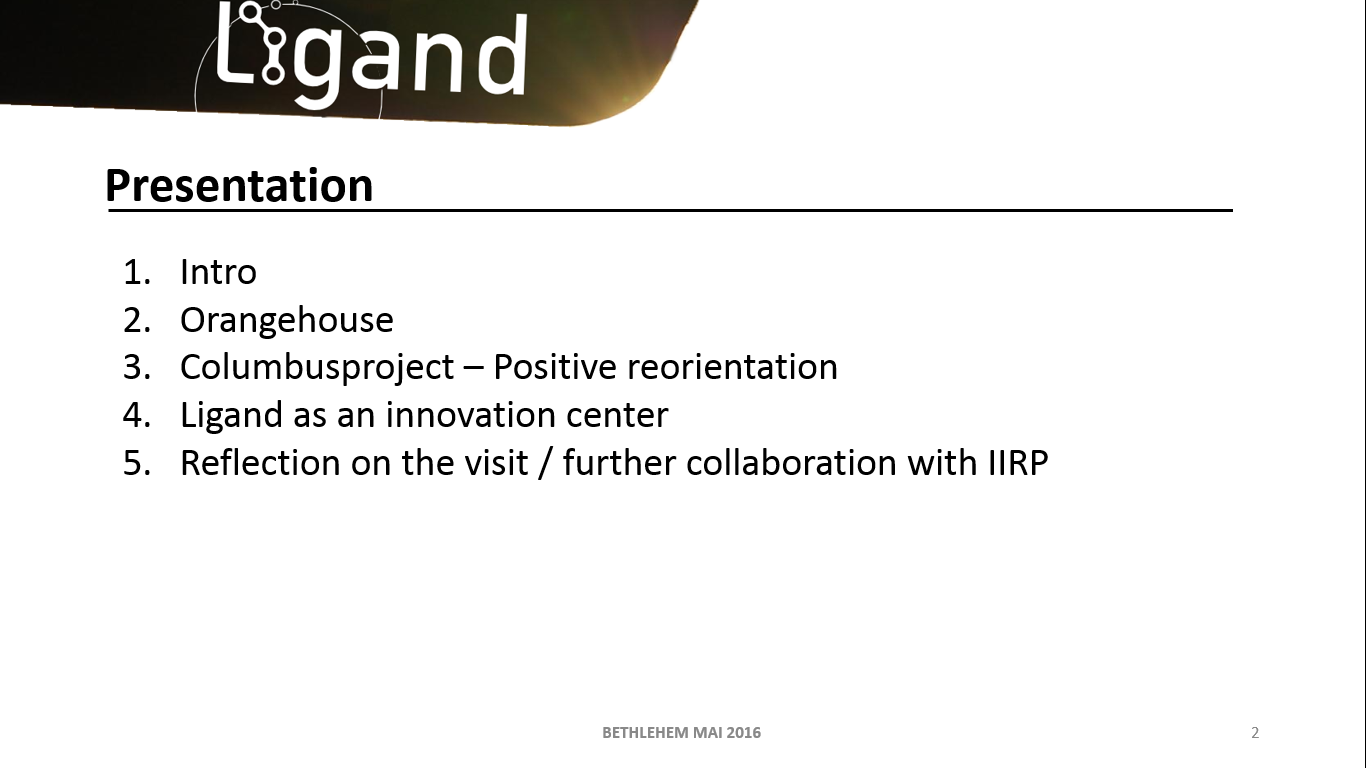 2. Wholeness in practice
Reflection: 

How does your organization take responsibility for what happens in the world (socially, ecologically, …)?
REORIENTATING ORGANIZATIONS - STIJN DEPREZ
28
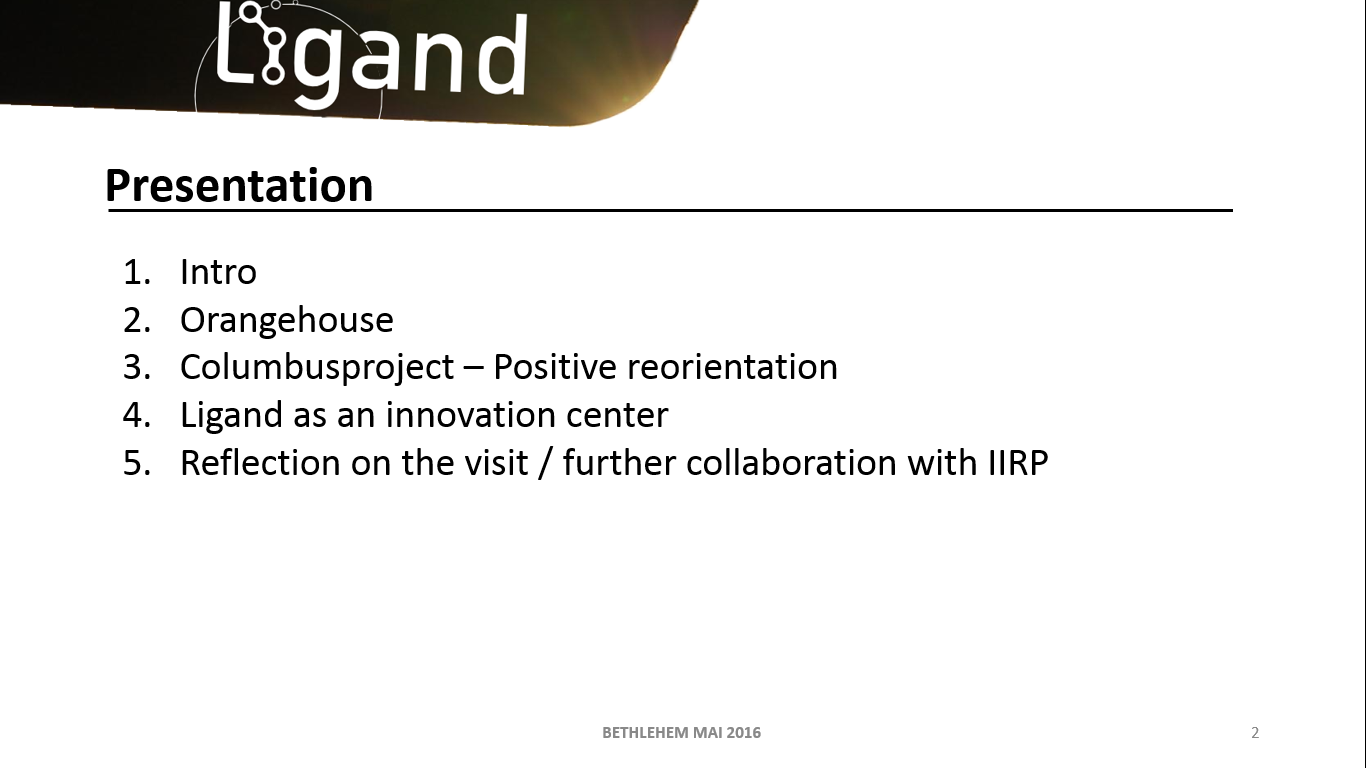 3. Listening to evolutionary purpose
No long term plans
Listening to the deeper goal of the organization and to the people. 
Strategic plans, balances, targets. It is like machines. The new metaphor is living organisms. 
Fun
REORIENTATING ORGANIZATIONS - STIJN DEPREZ
29
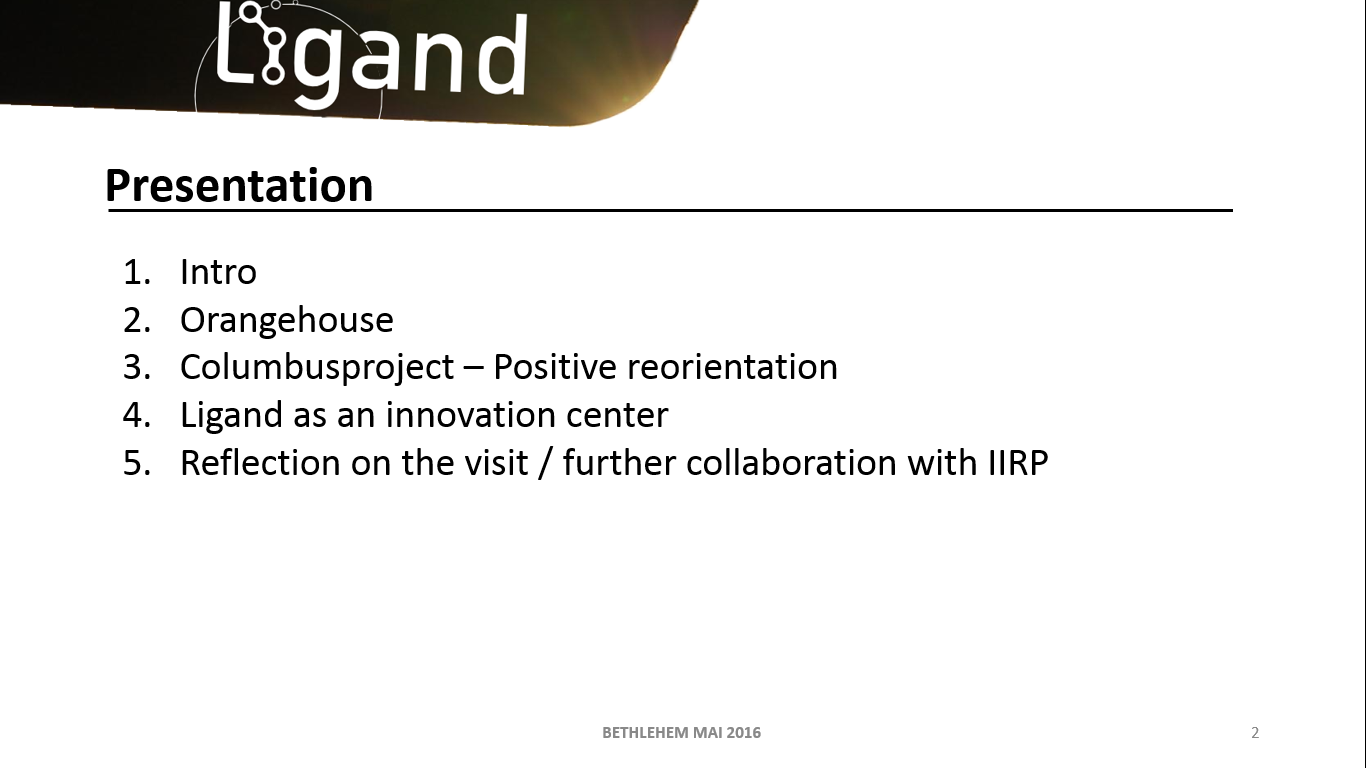 Conclusion
Thanks to Frederic Laloux
REORIENTATING ORGANIZATIONS - STIJN DEPREZ
30